Biskupské gymnázium, Základní škola a Mateřská škola BohosudovKoněvova 100, 417 42 Krupka
Sportovní kurzy
Žáci školy každý rok absolvují v některých ročnících kurzy, které jsou zaměřené na různé aktivity.
Zimní kurz
Cykloturistický kurz
Vodácký kurz
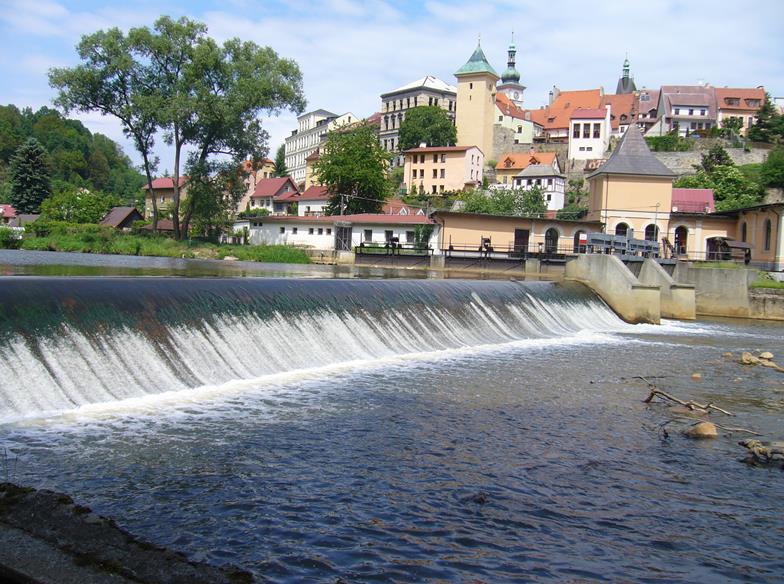 Vodácký kurz
Třída:  septima
Termín: červen (5 dní)
Místo: řeka Ohře 
           (Loket – Perštejn)
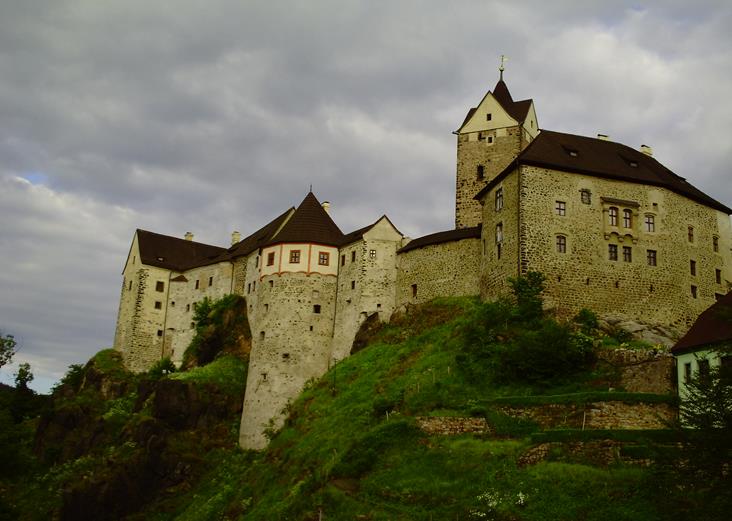 Vodácký kurz
Náplň kurzu
výuka a zdokonalování se s technikou jízdy v kánoích
letní turistika
pobyt v přírodě 
navázat užší vztahy jak v třídním kolektivu, tak i s učiteli
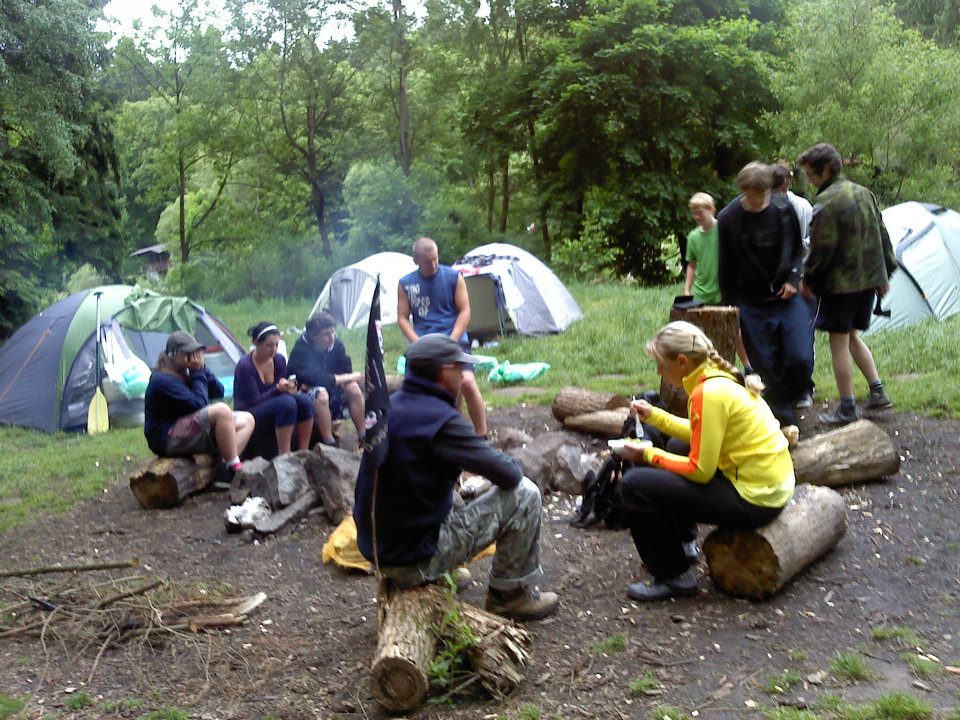 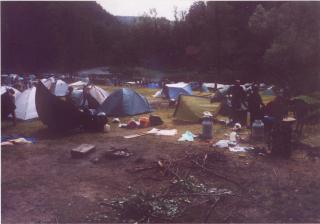 Ubytování
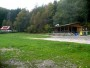 kempy a tábořiště

 
vlastní stany
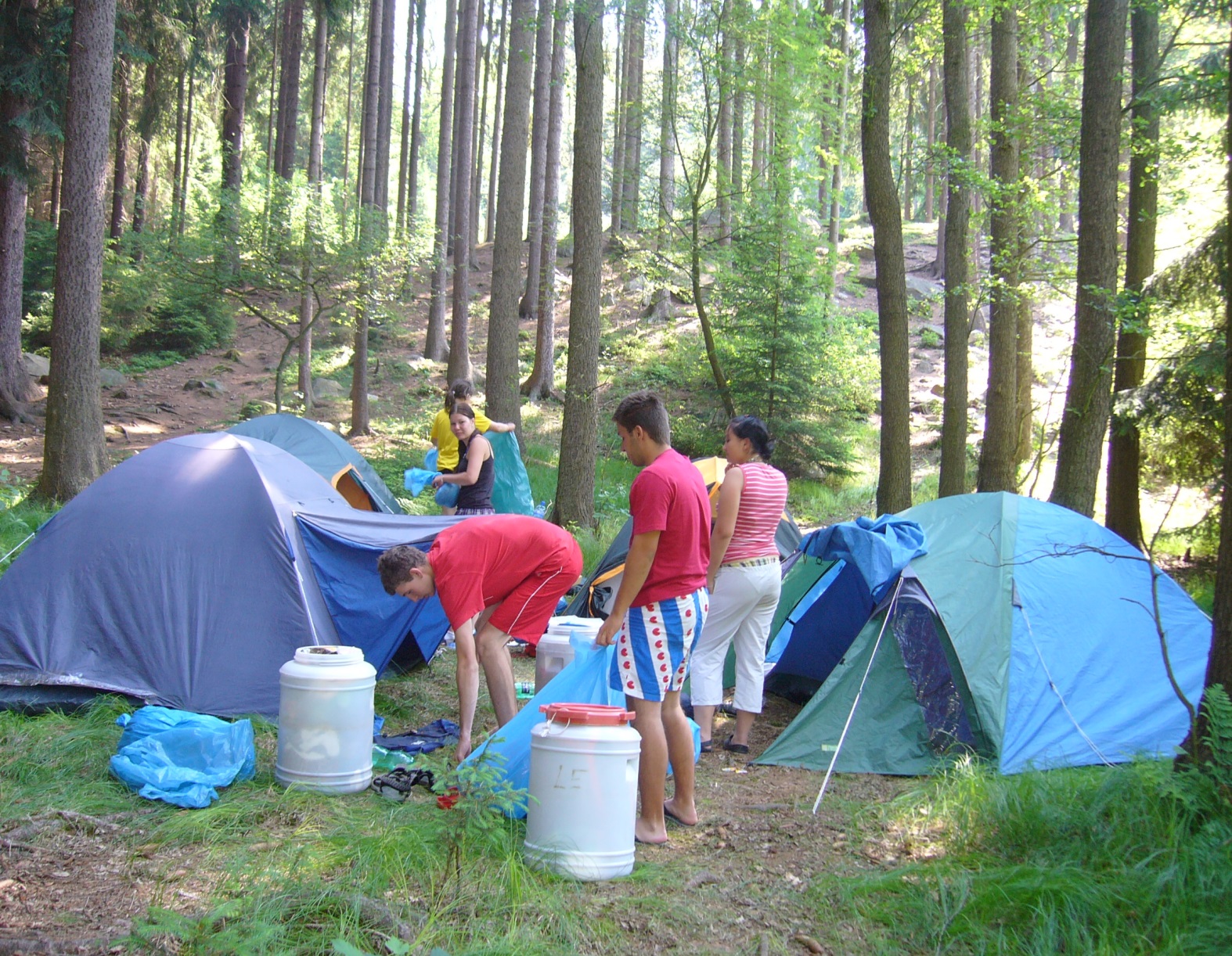 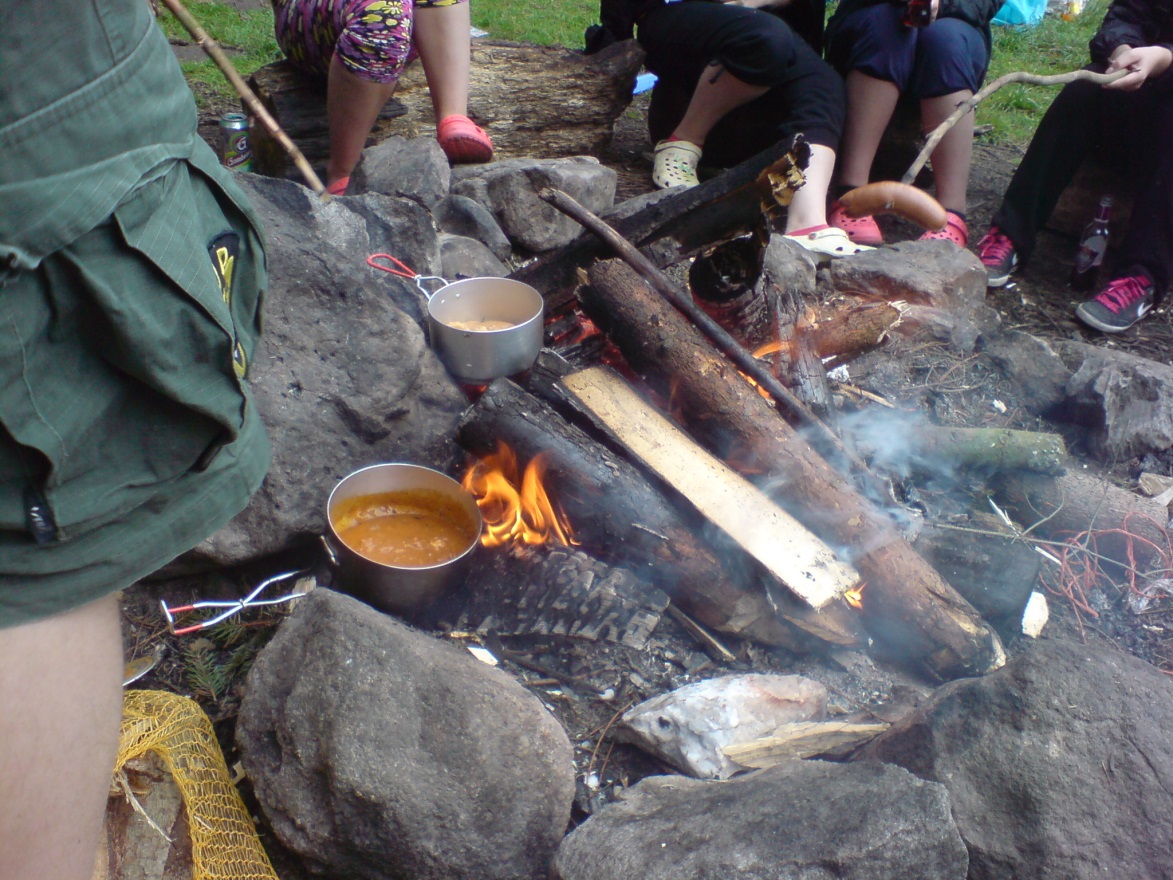 Stravování - individuální
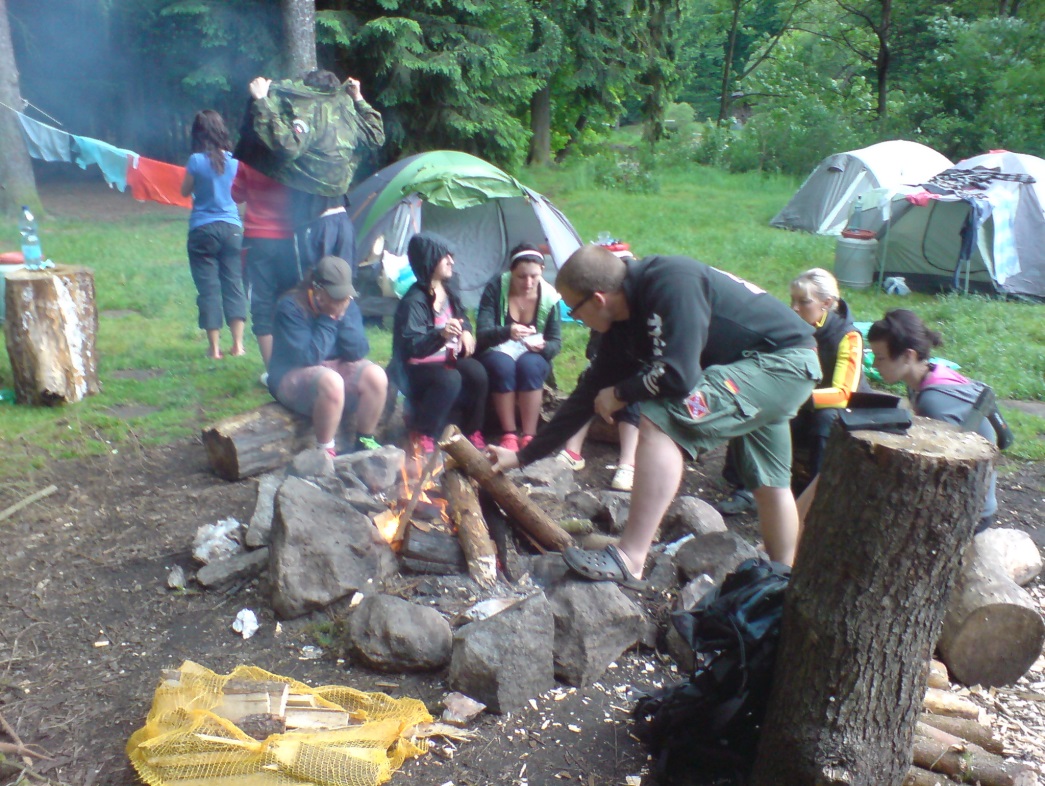 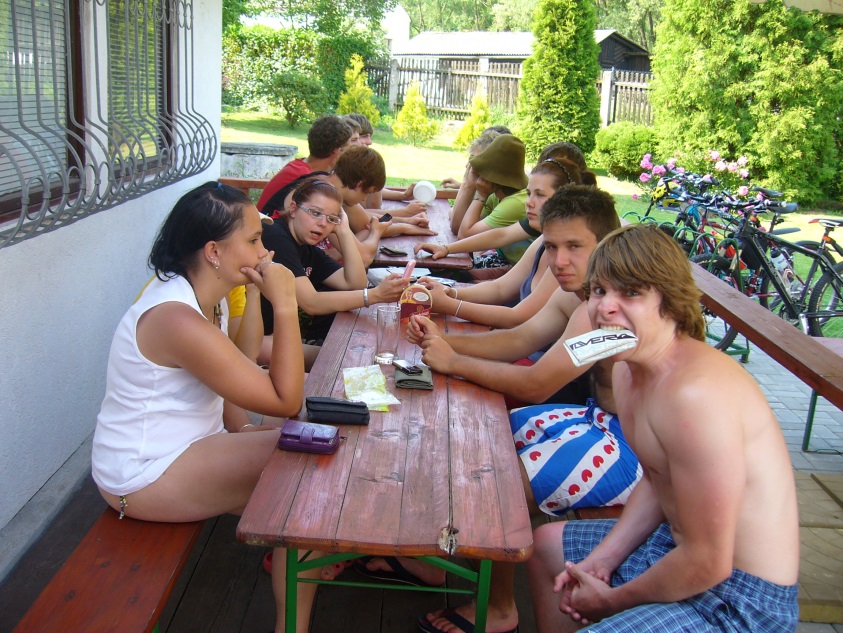 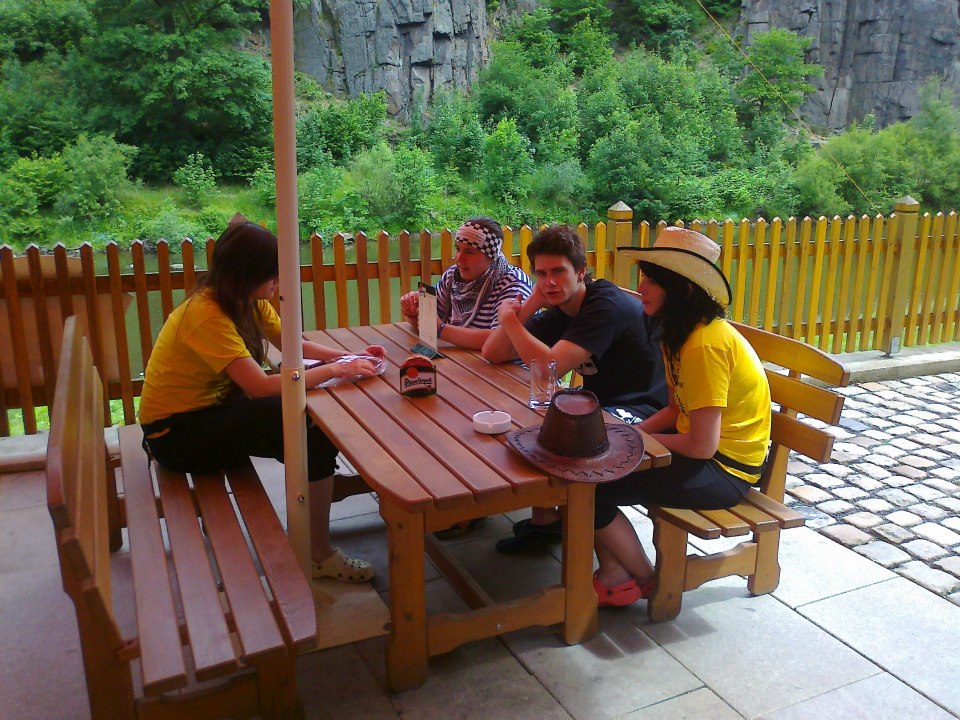 služby okolních restaurací

 
vaření na ohni
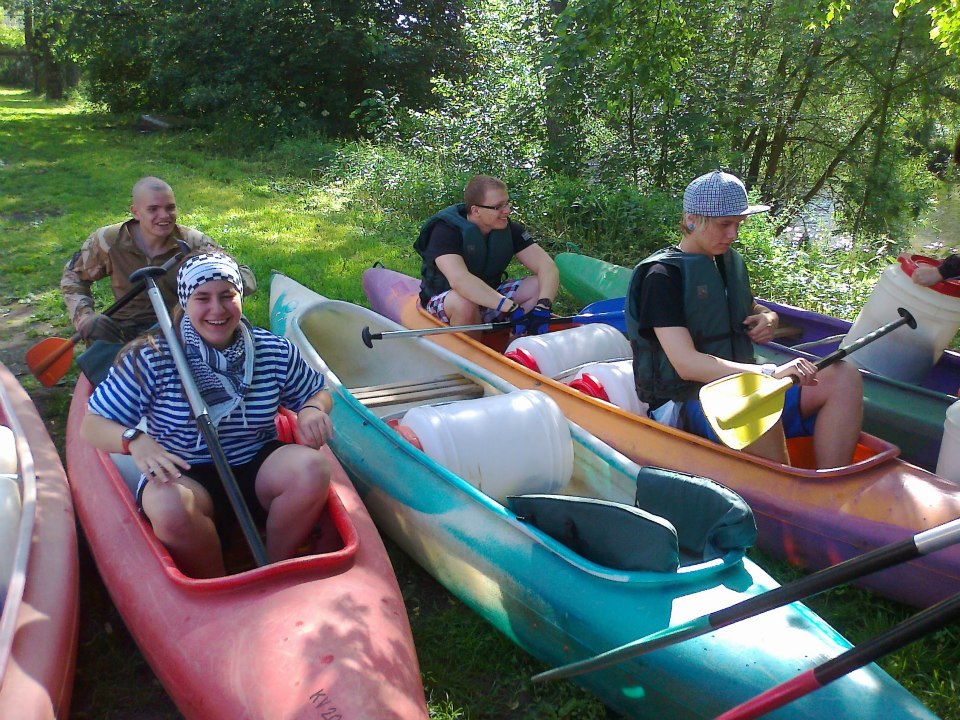 Jízda v lodích - příprava na suchu
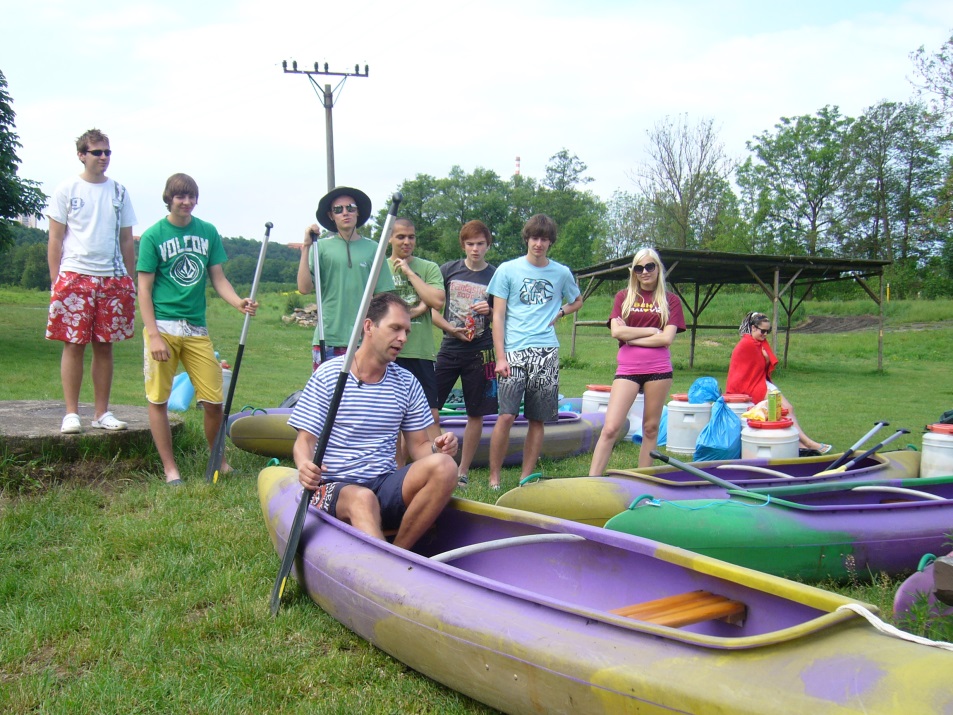 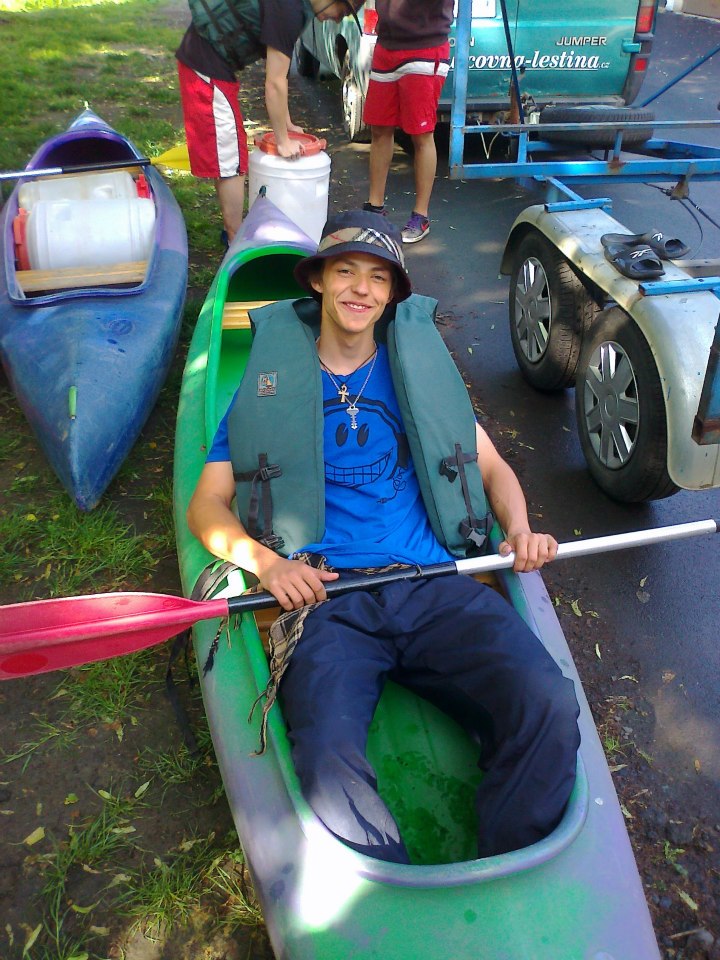 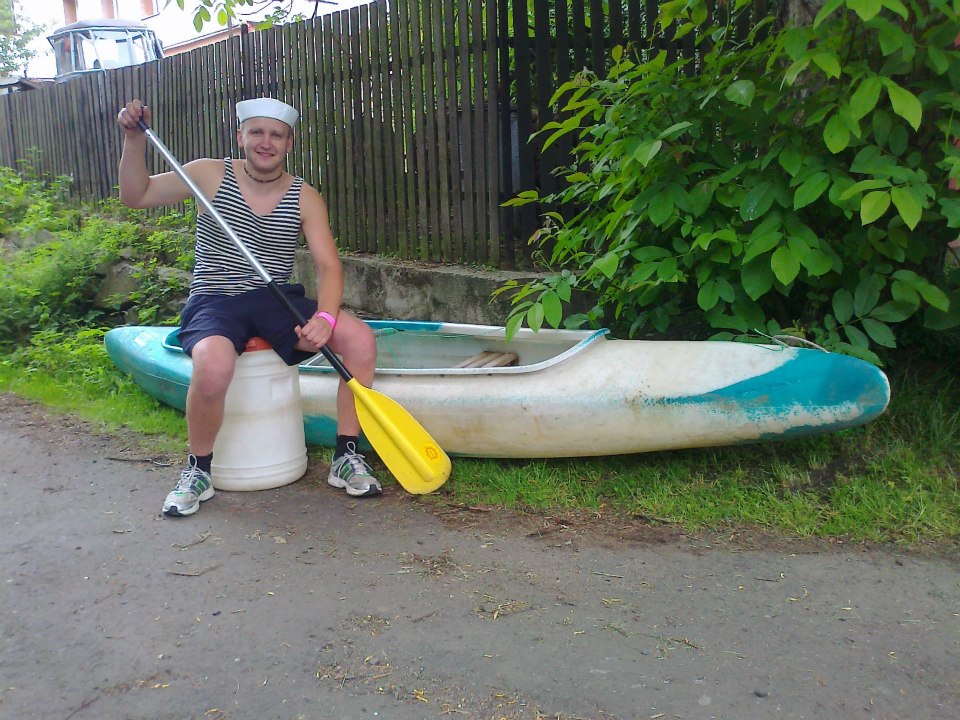 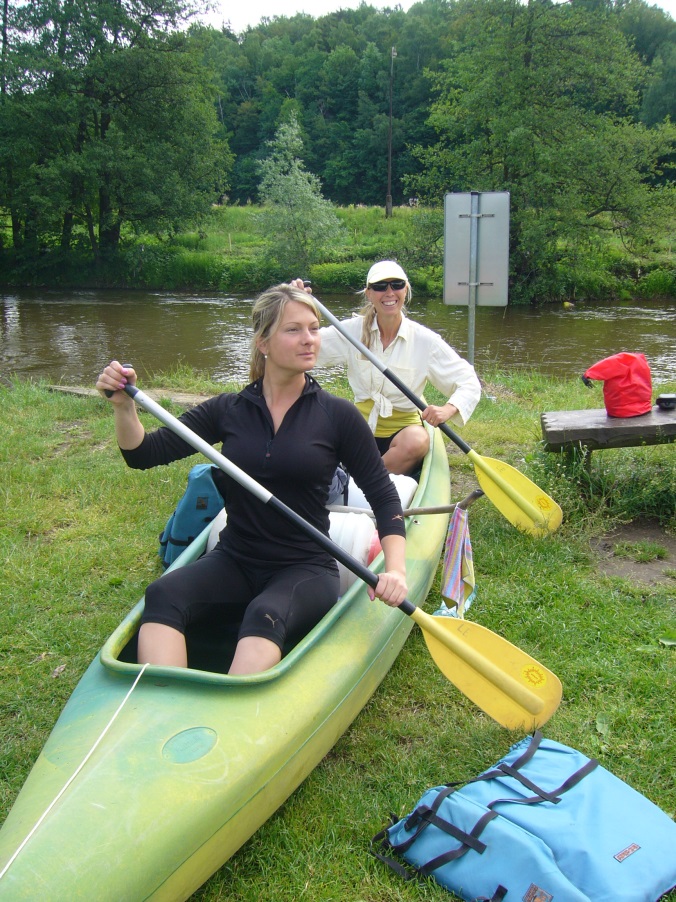 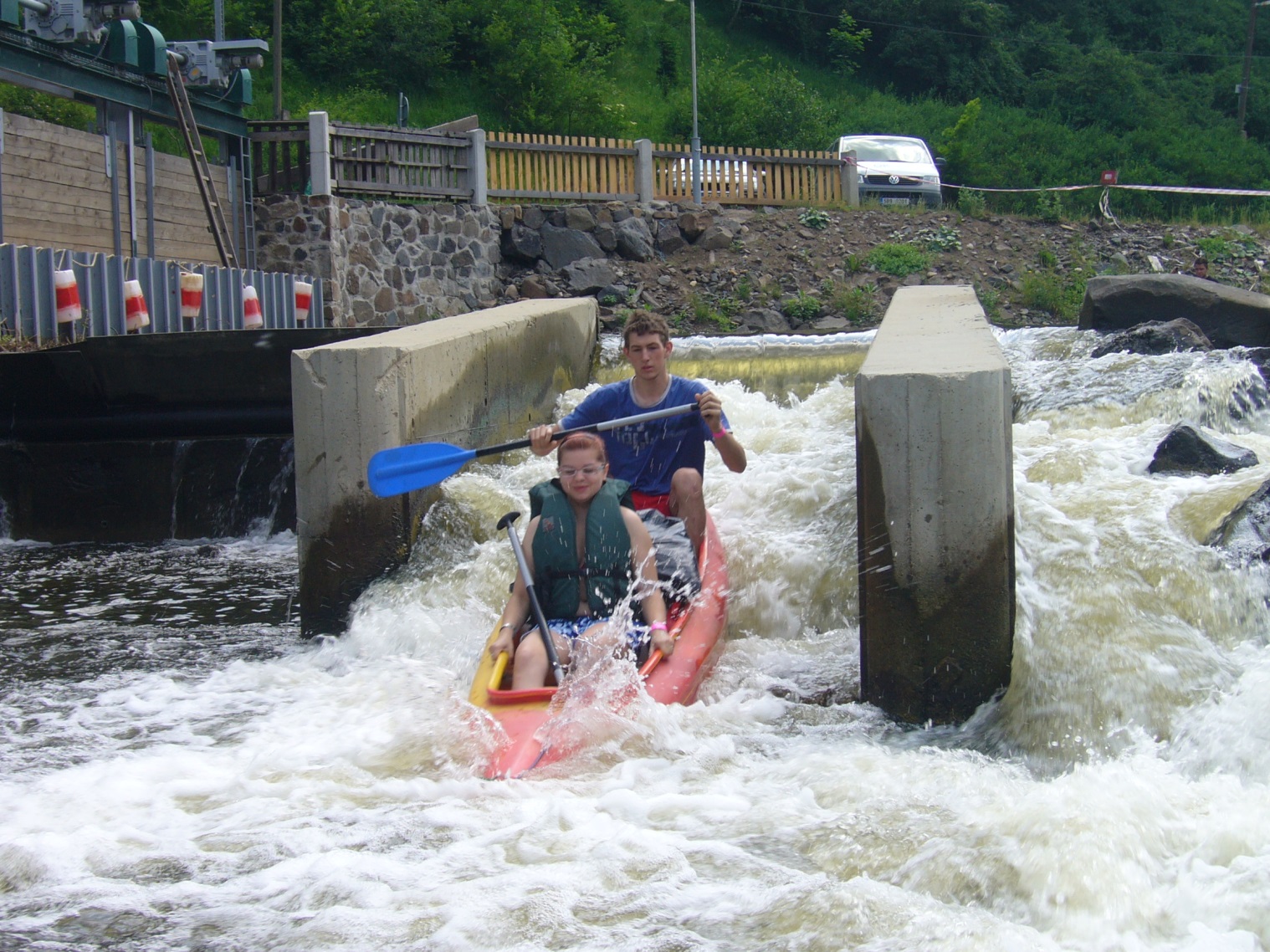 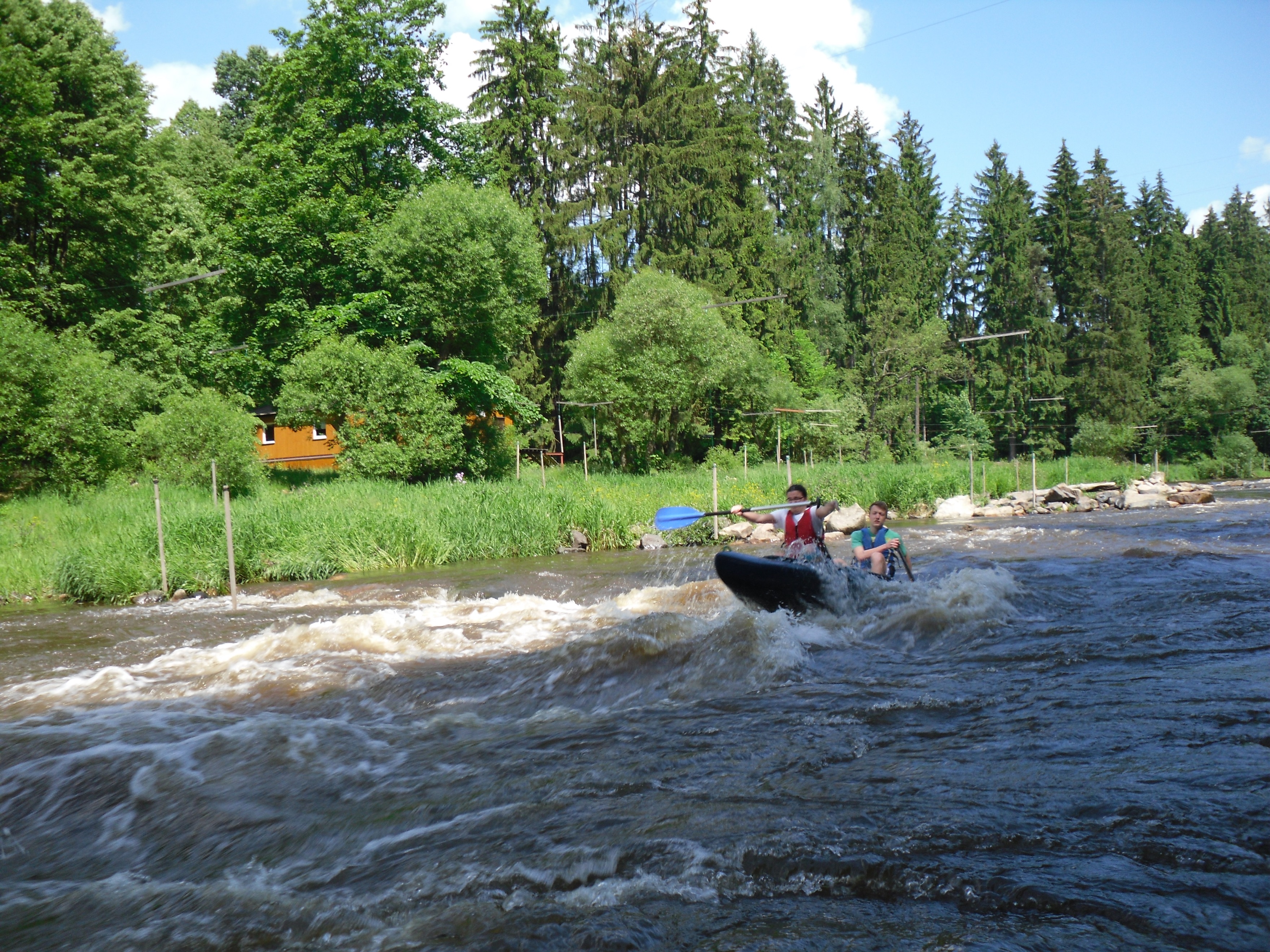 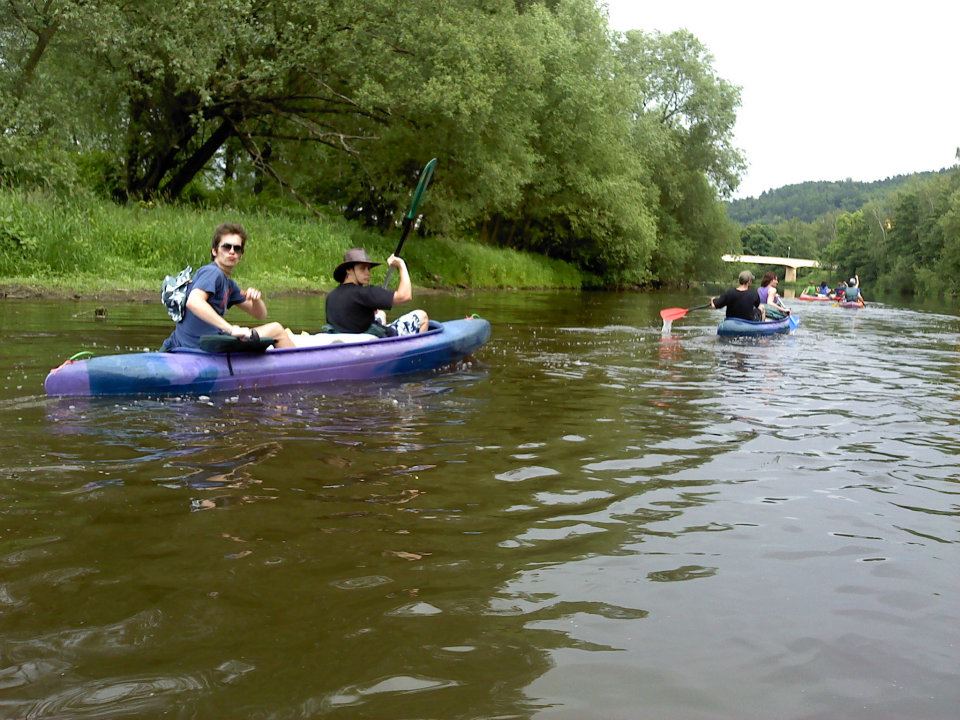 řekáááááá
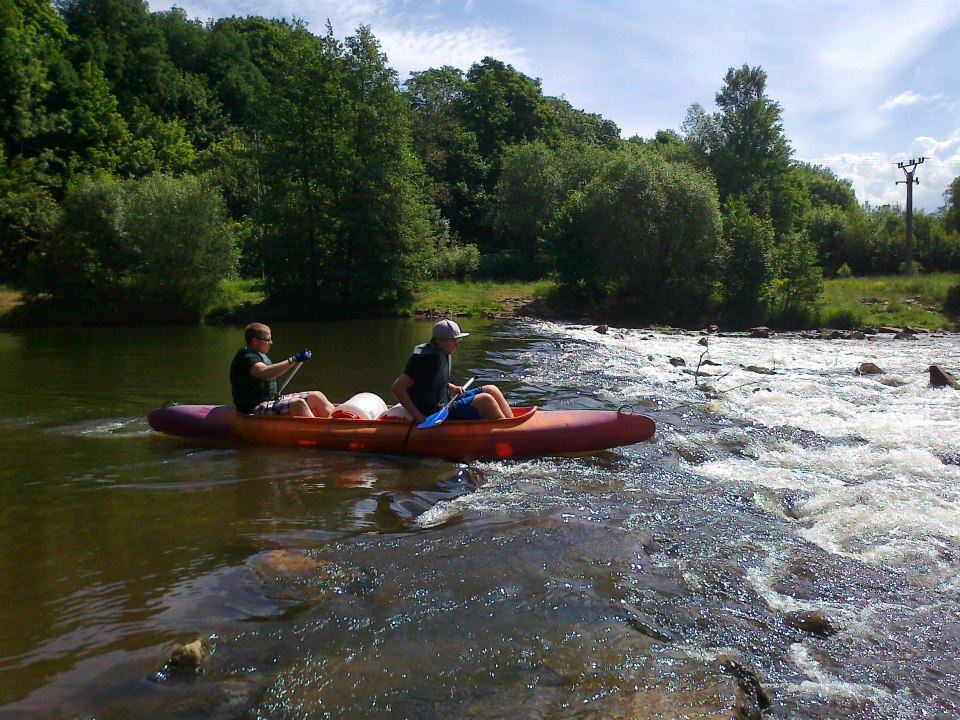 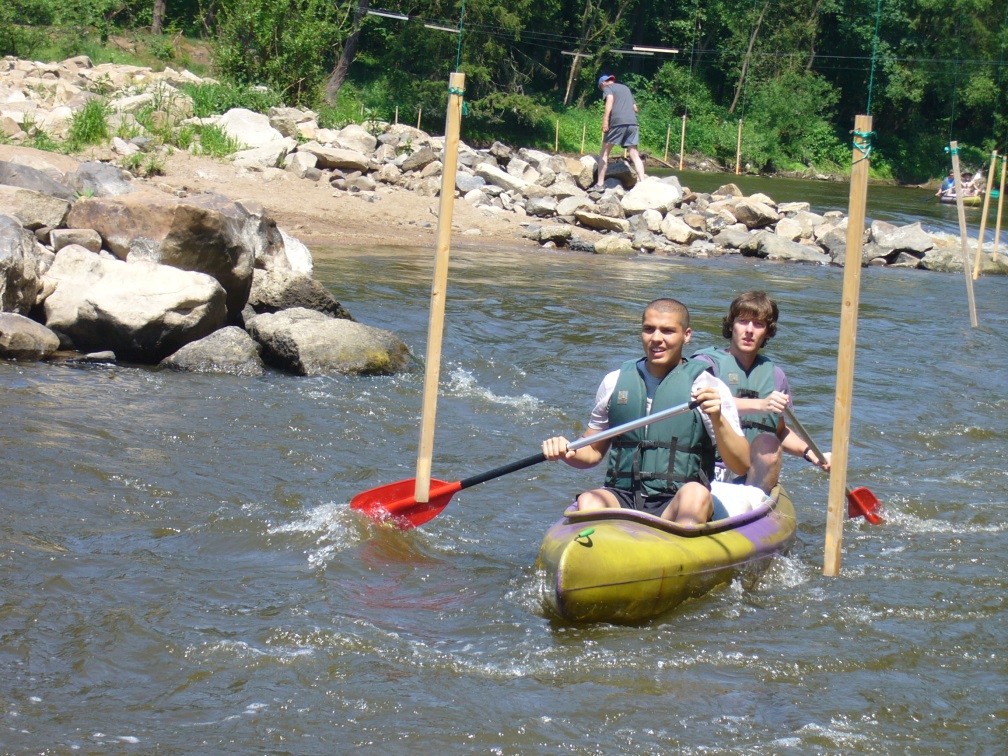 Pohodička



Trošku adrenalinu
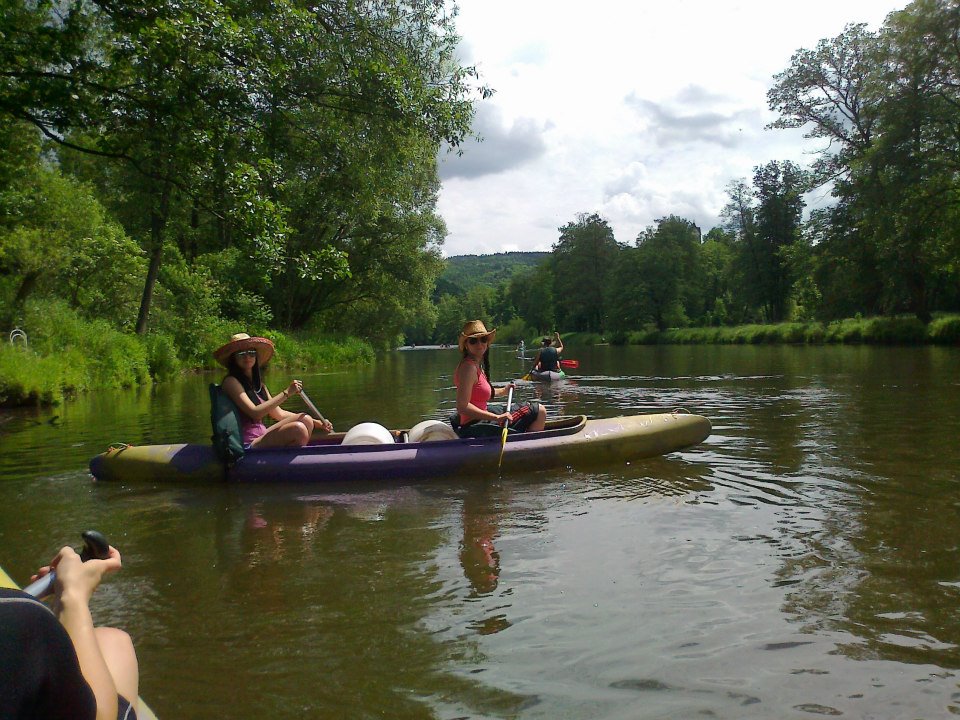 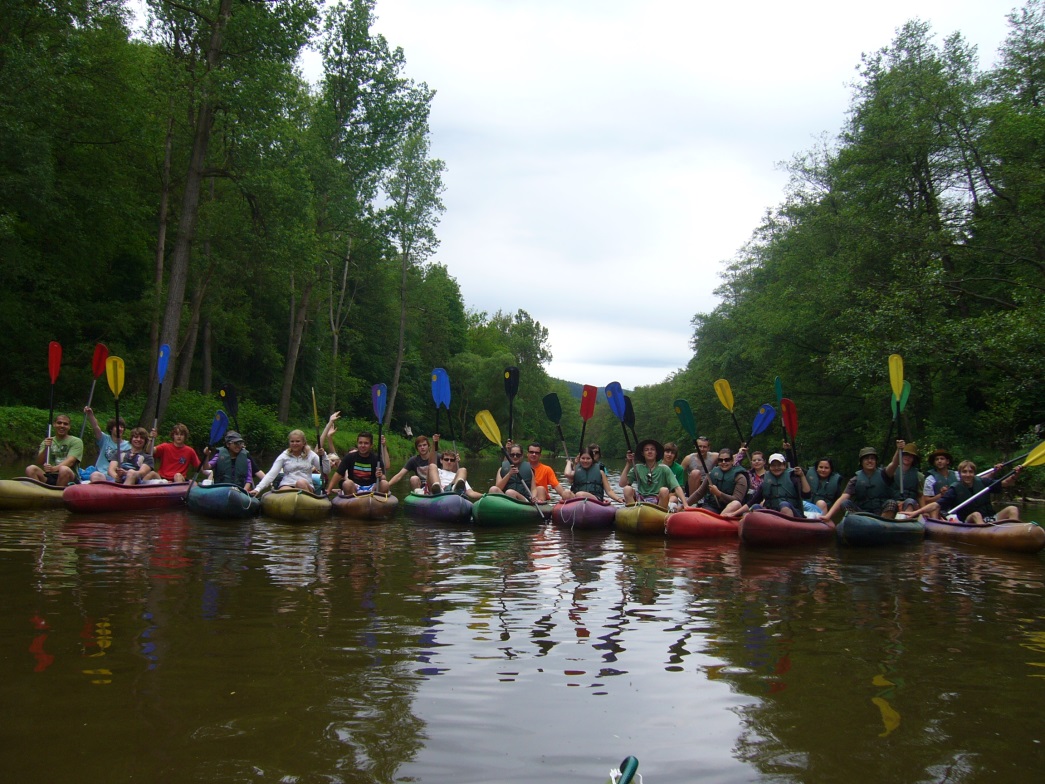 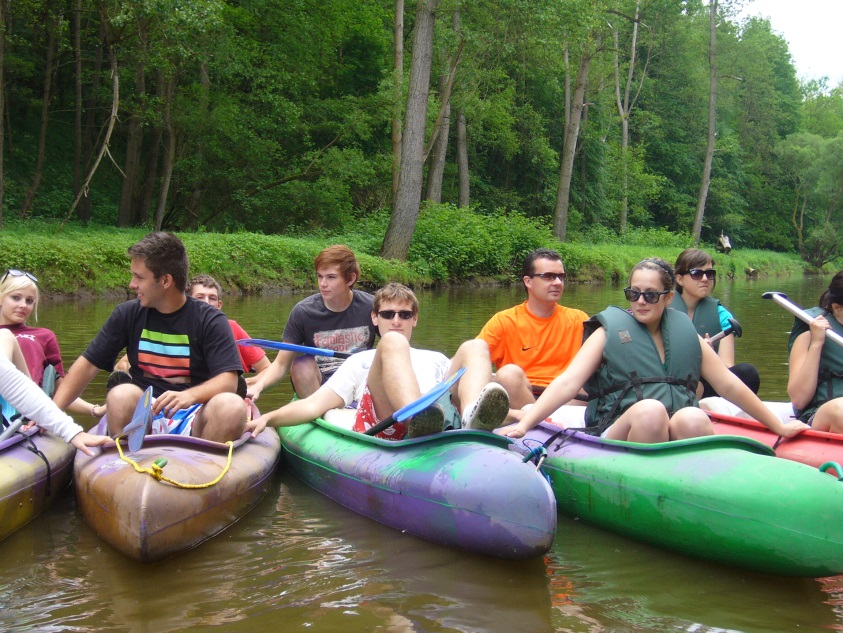 řekáááááá
Soulodění
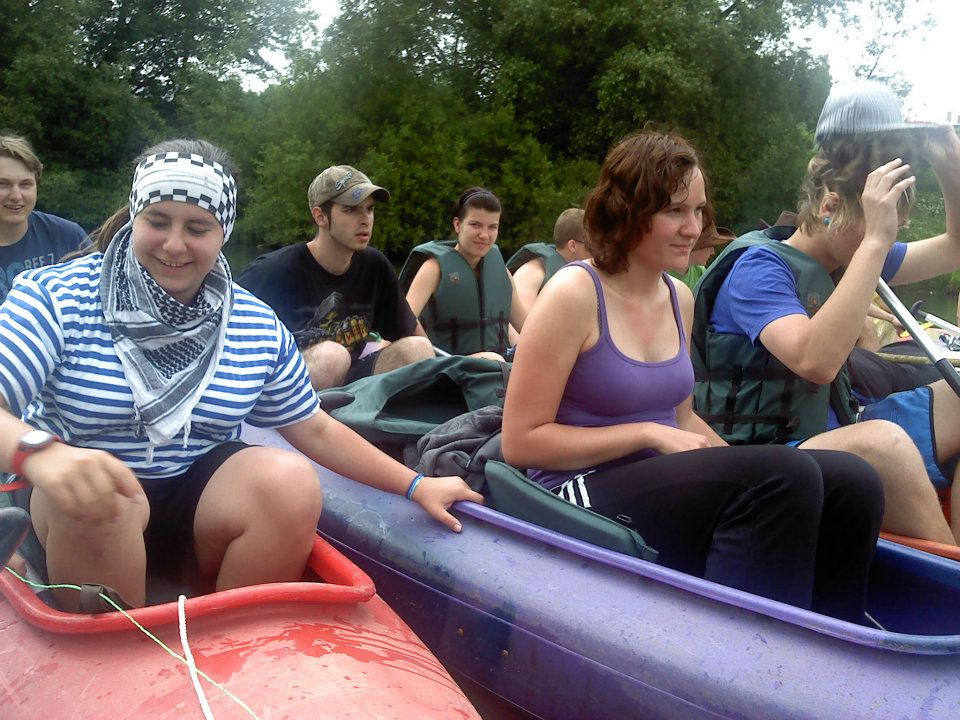 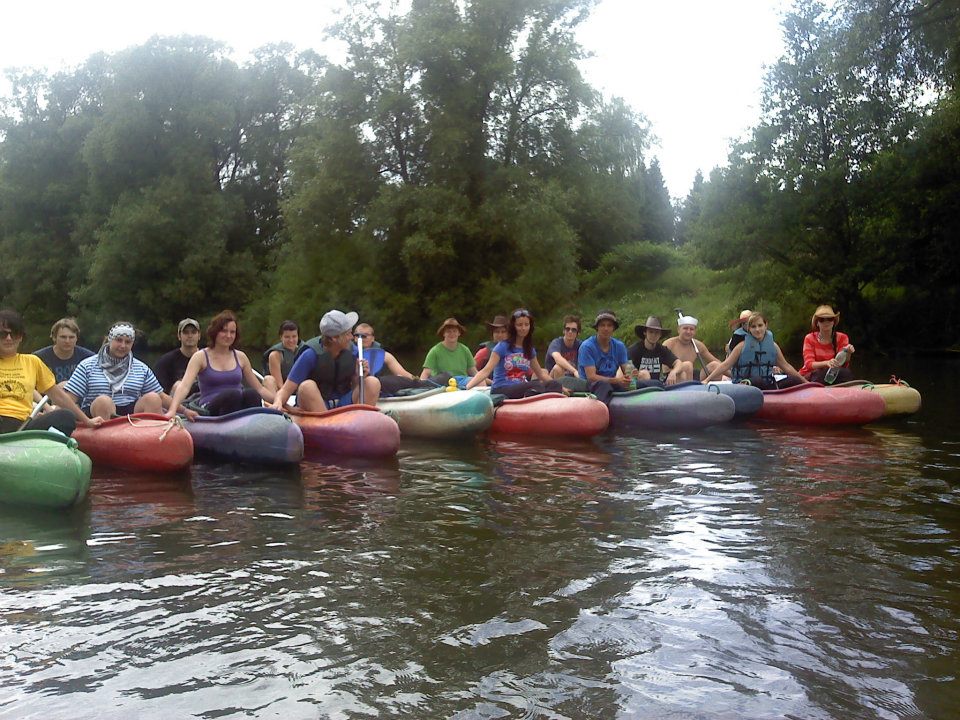 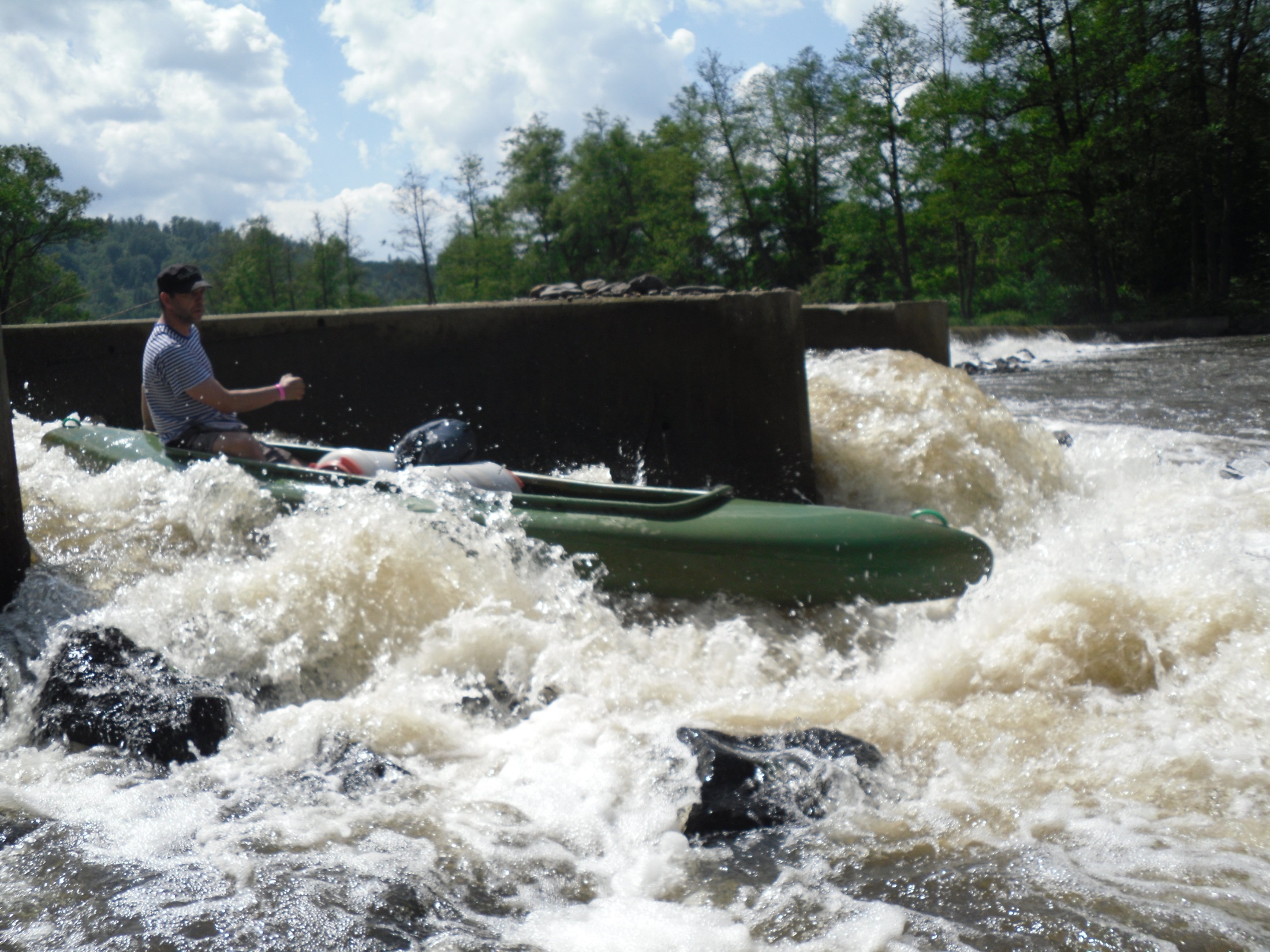 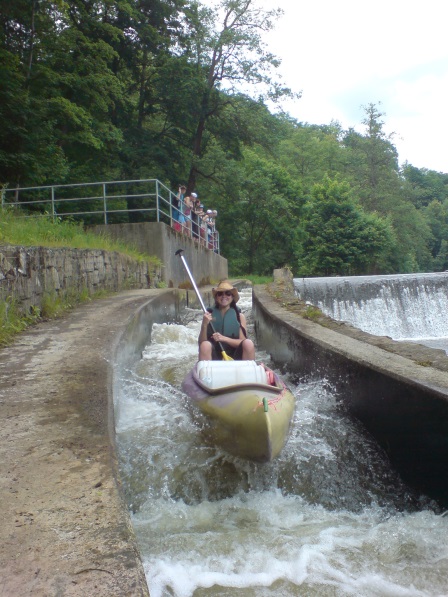 řekáááááá
Jezy
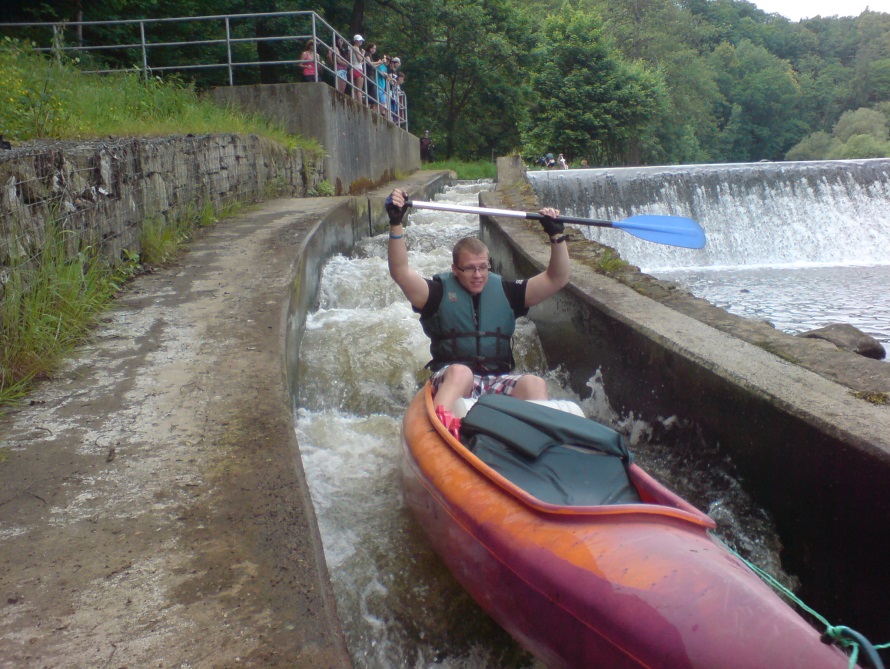 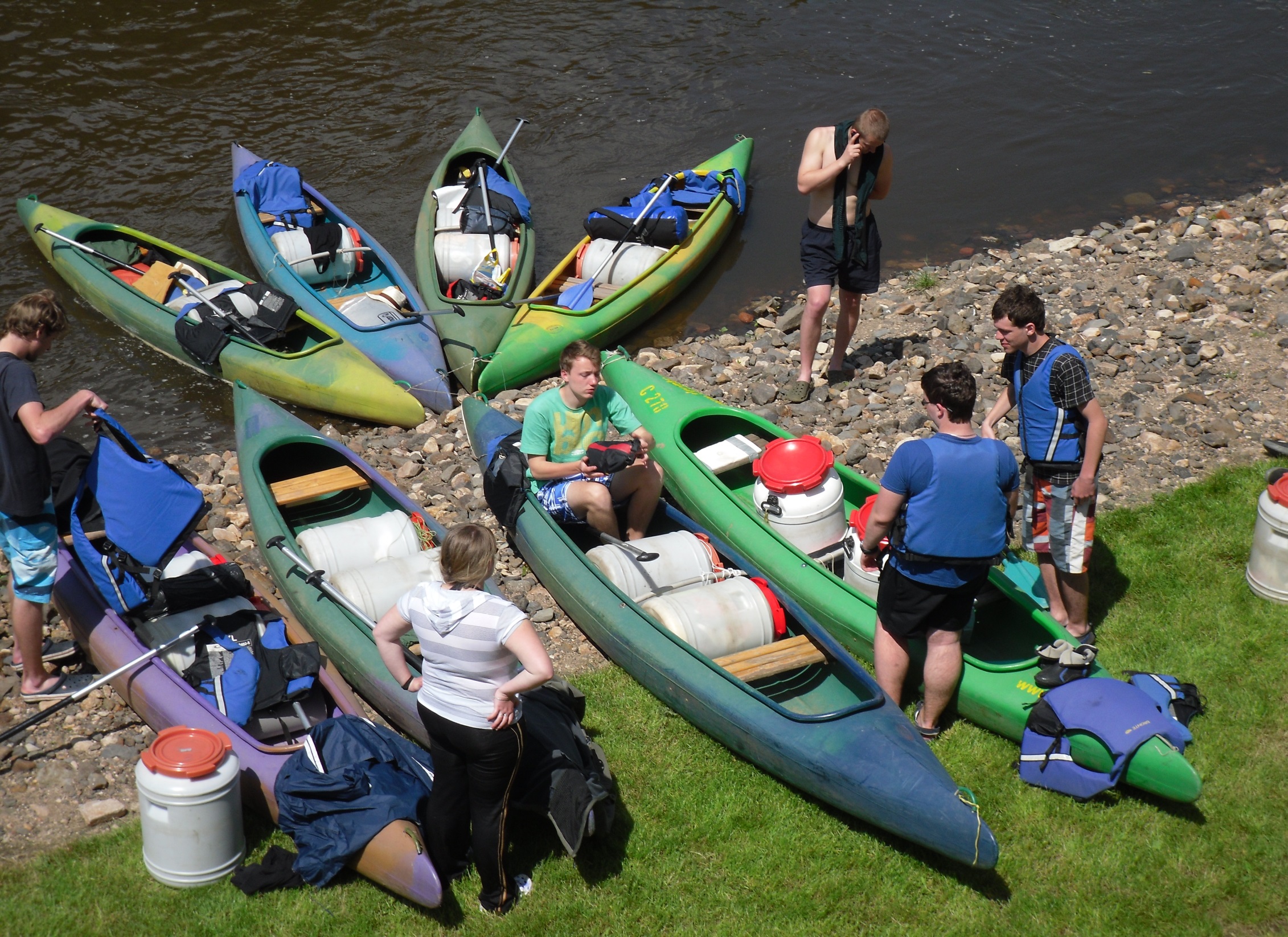 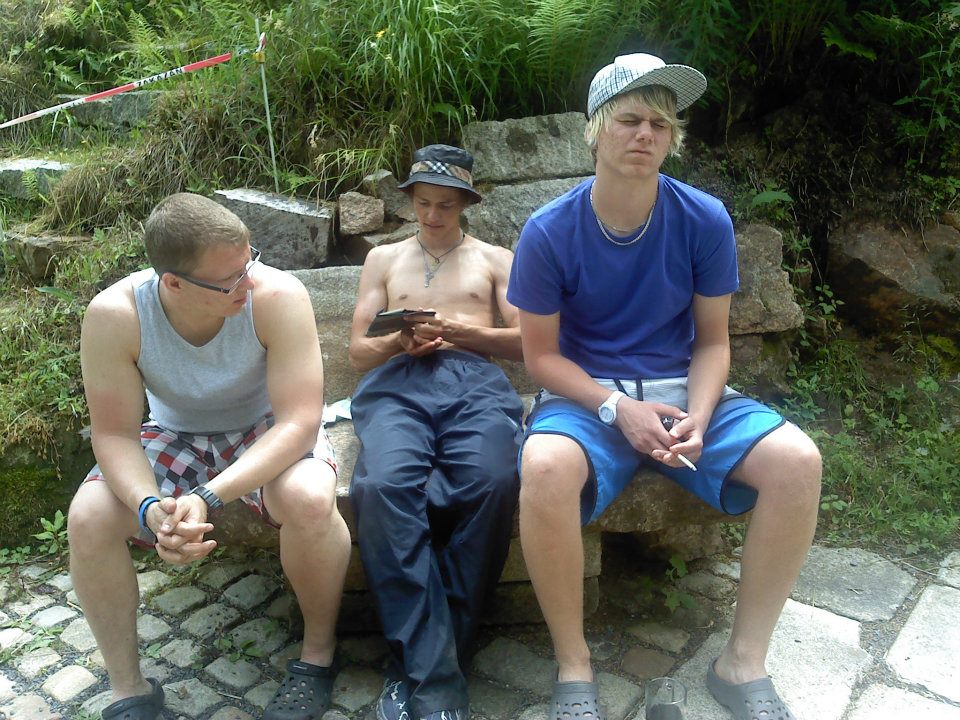 relax
Na suchu
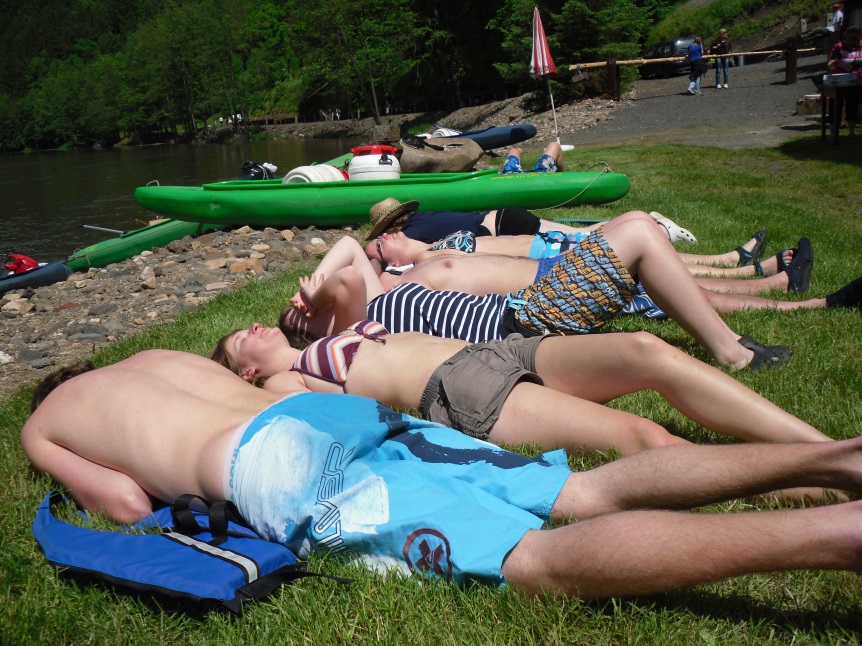 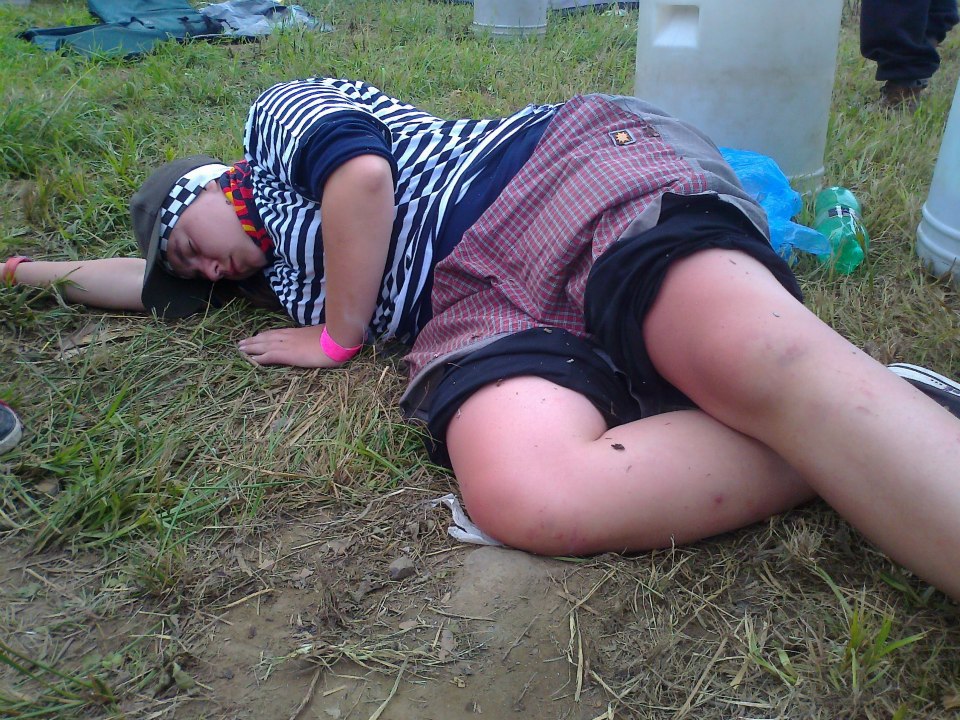 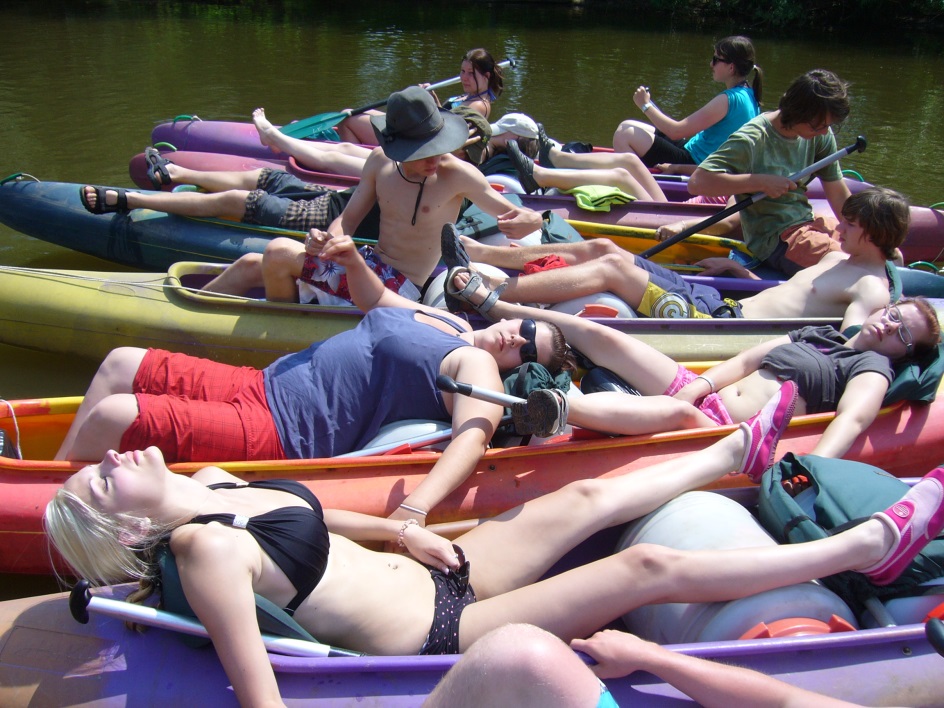 relax
Na vodě
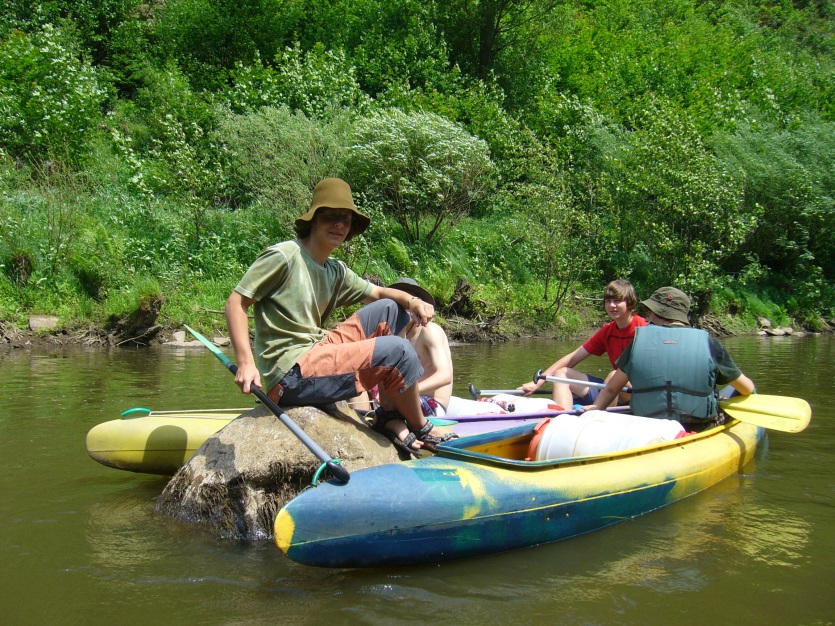 Koupání
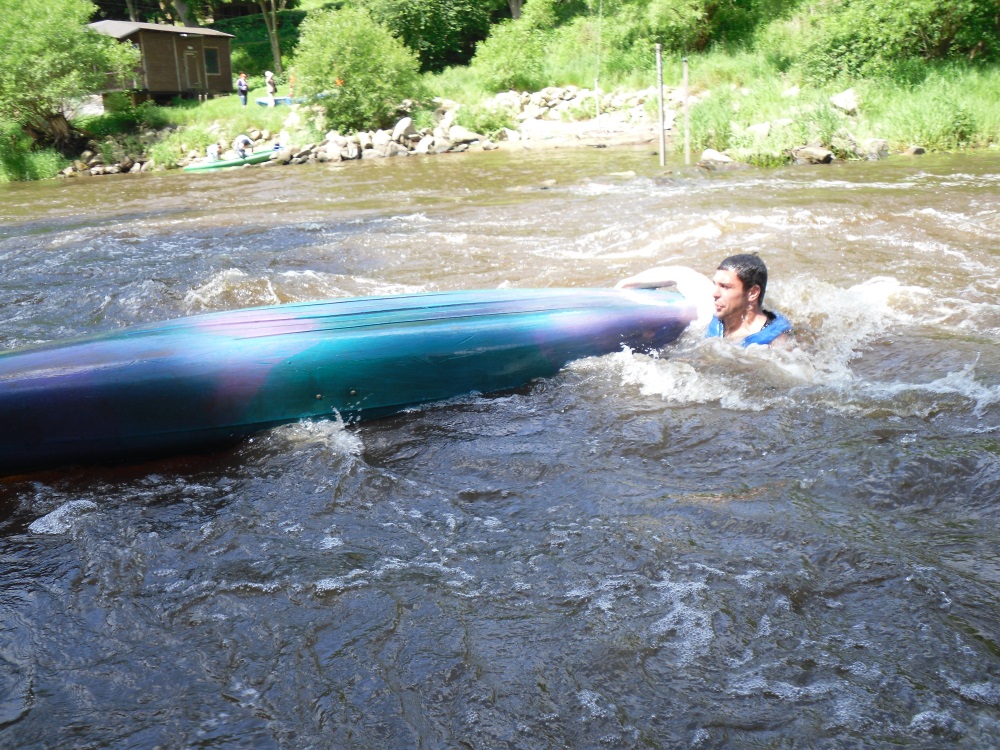 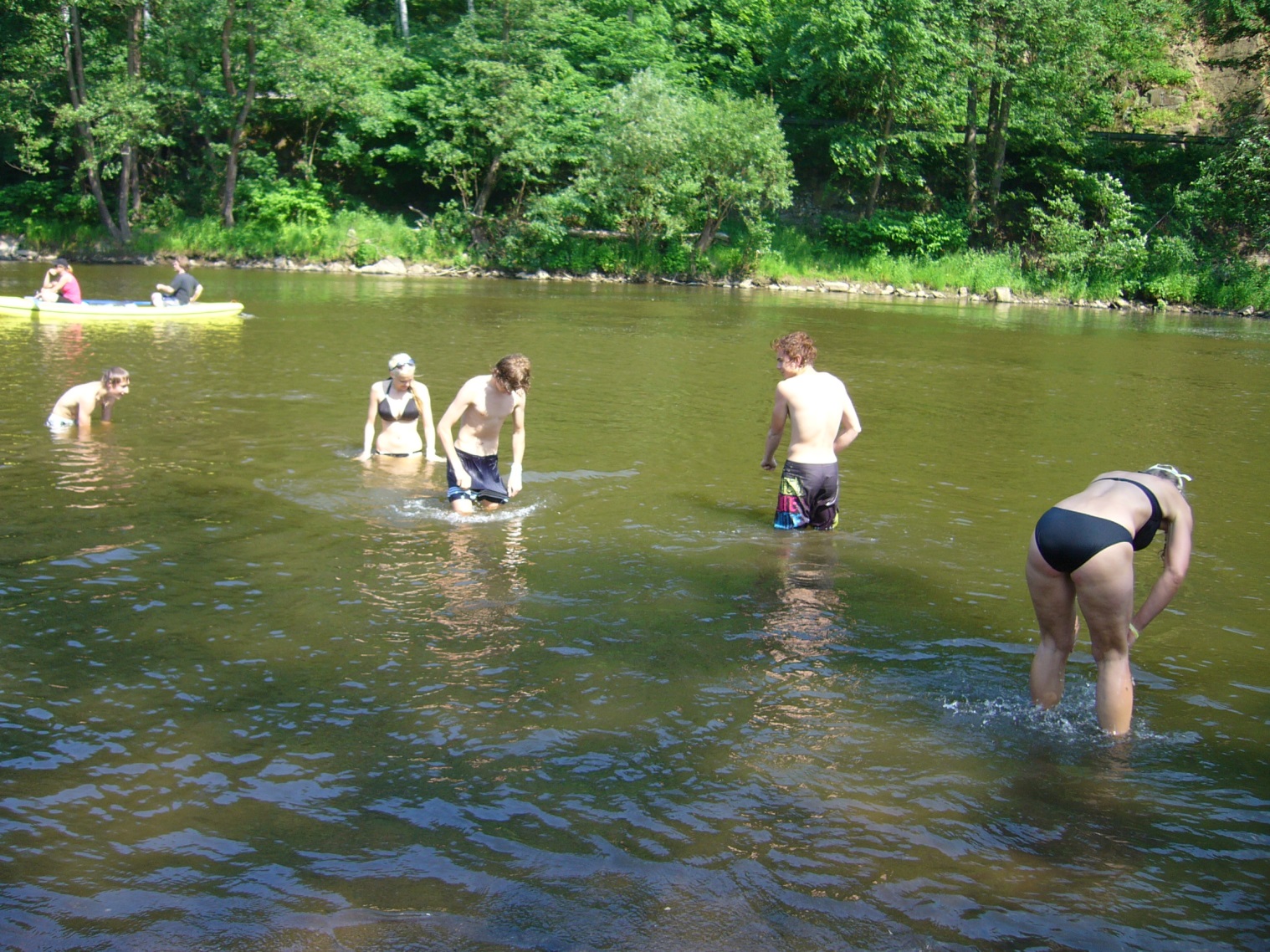 Dobrovolné




Nedobrovolné
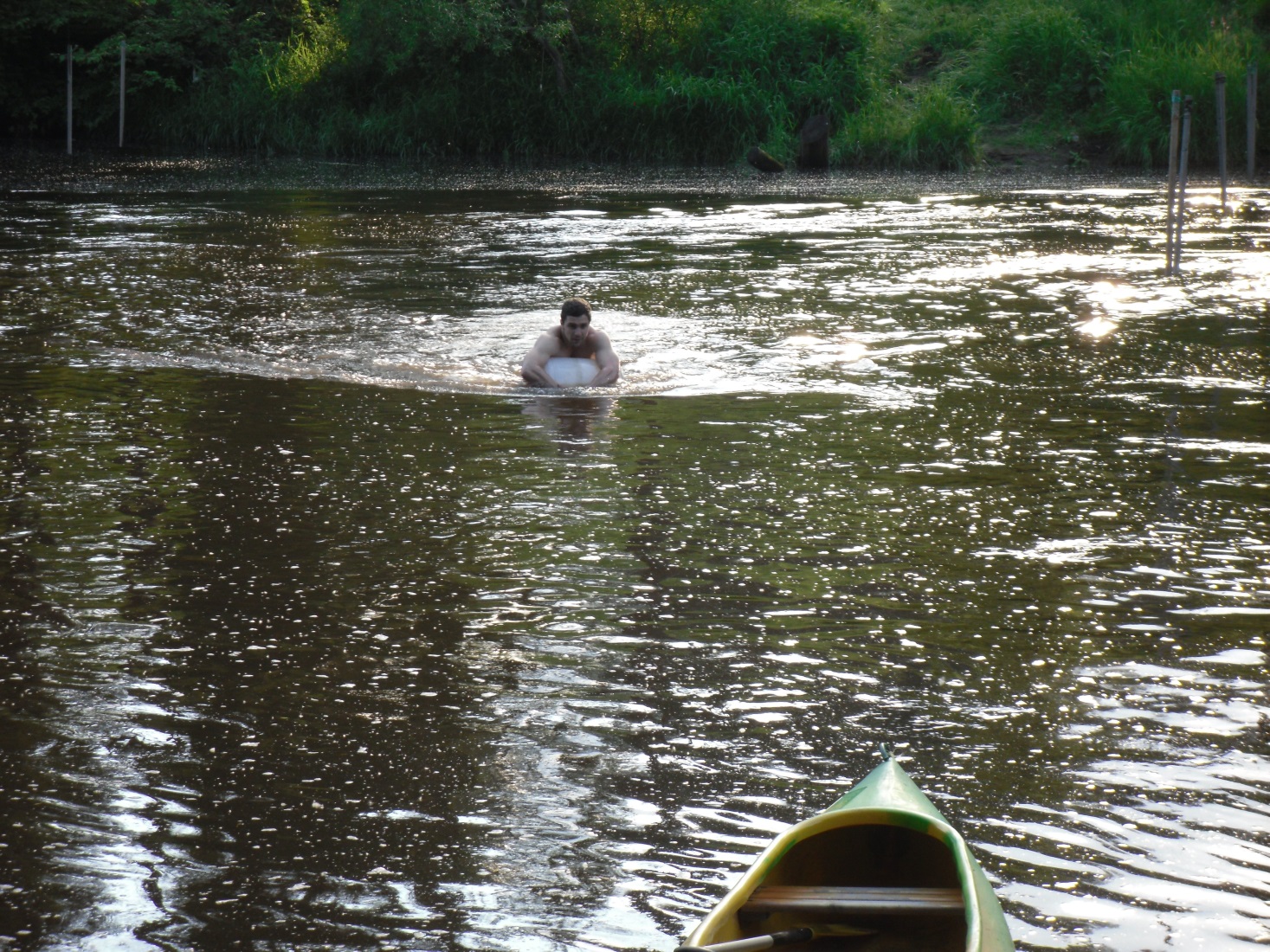 Vylévání
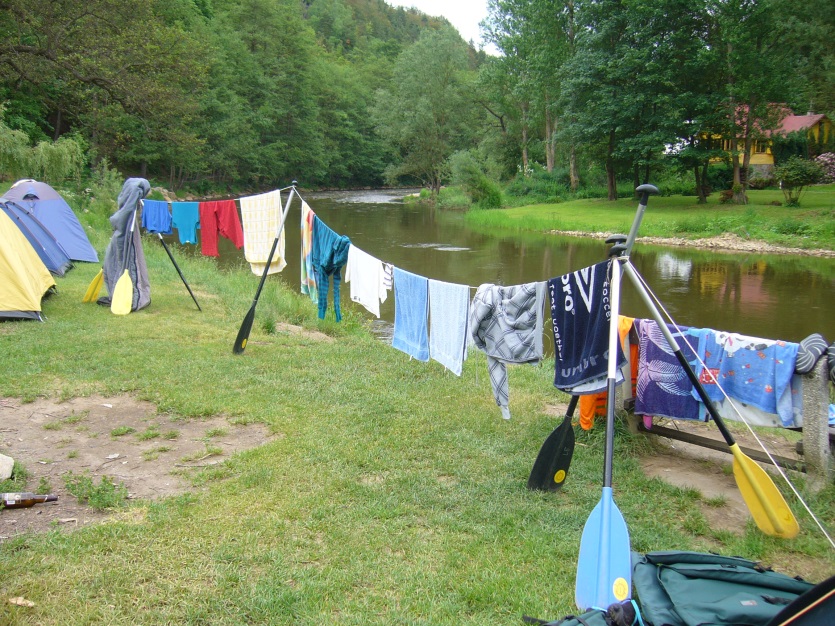 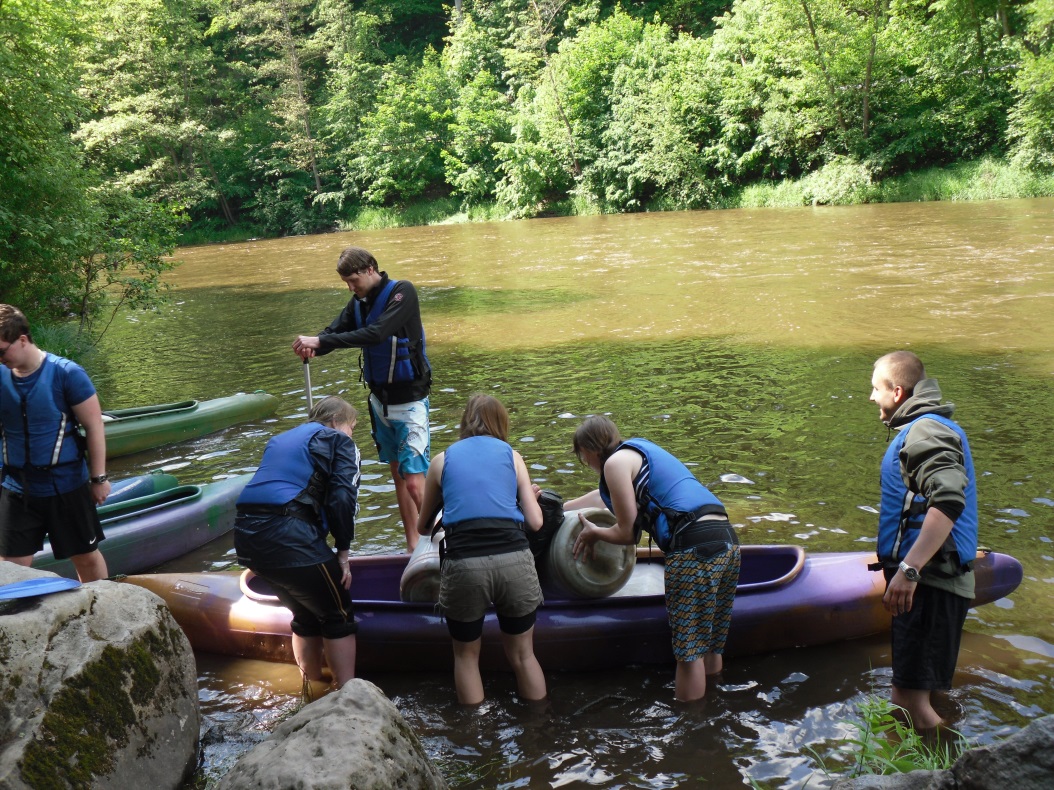 …a sušení
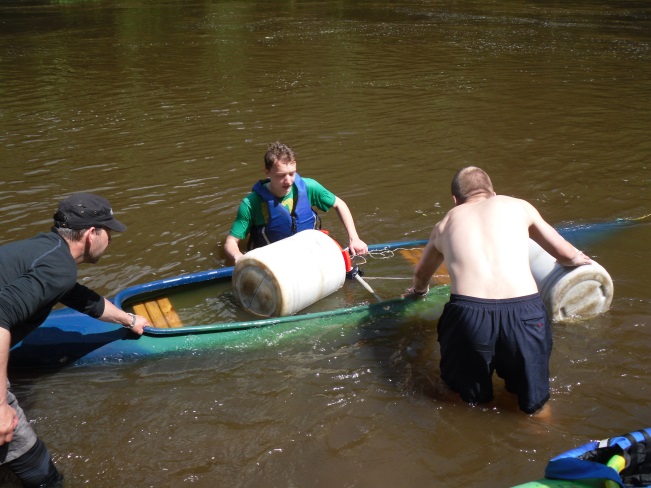 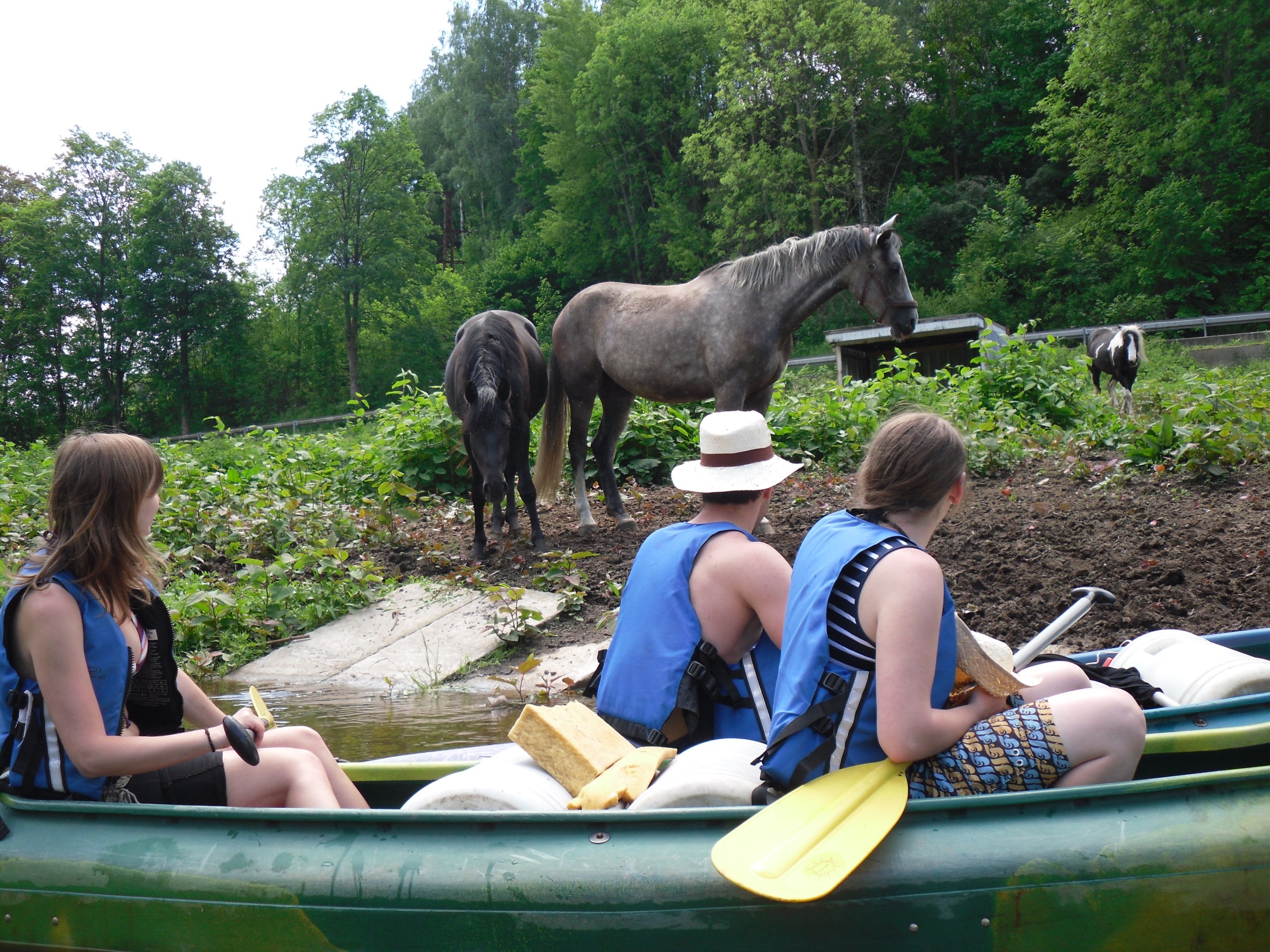 zábava
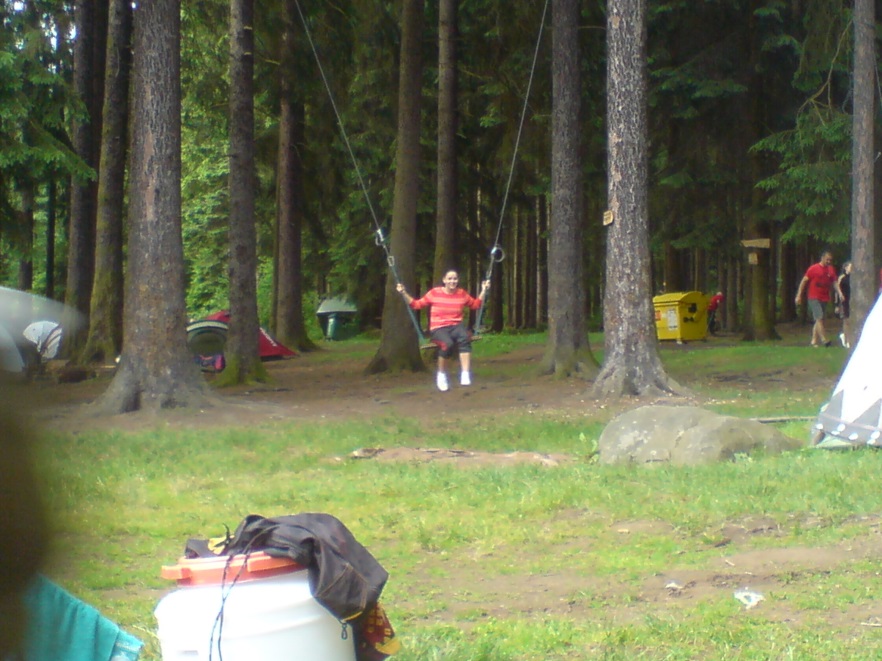 Táboření
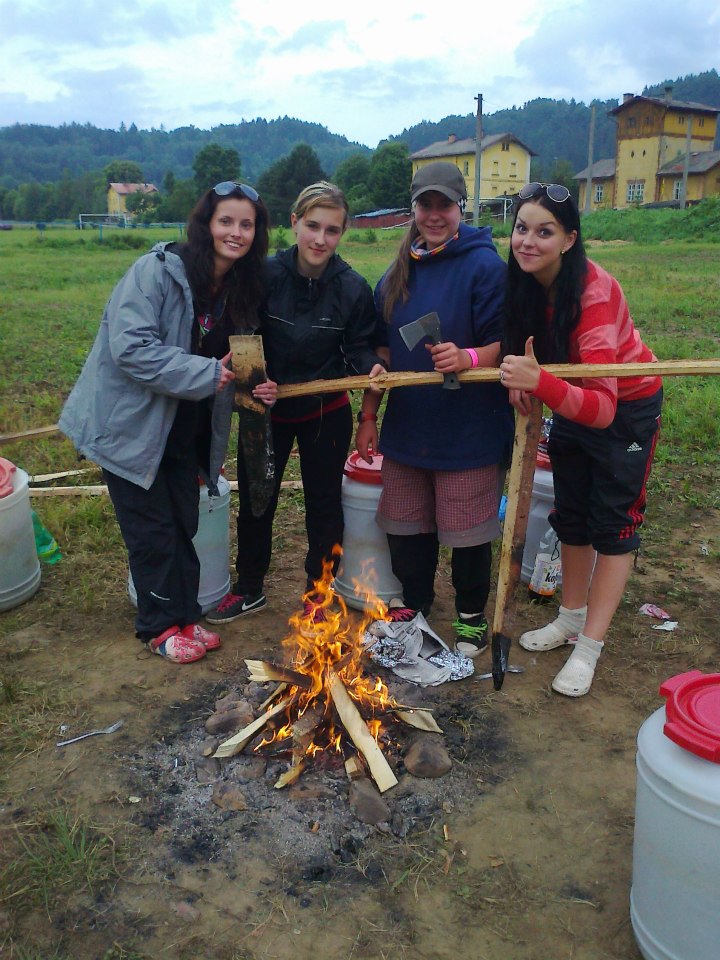 Rozdělávání ohně
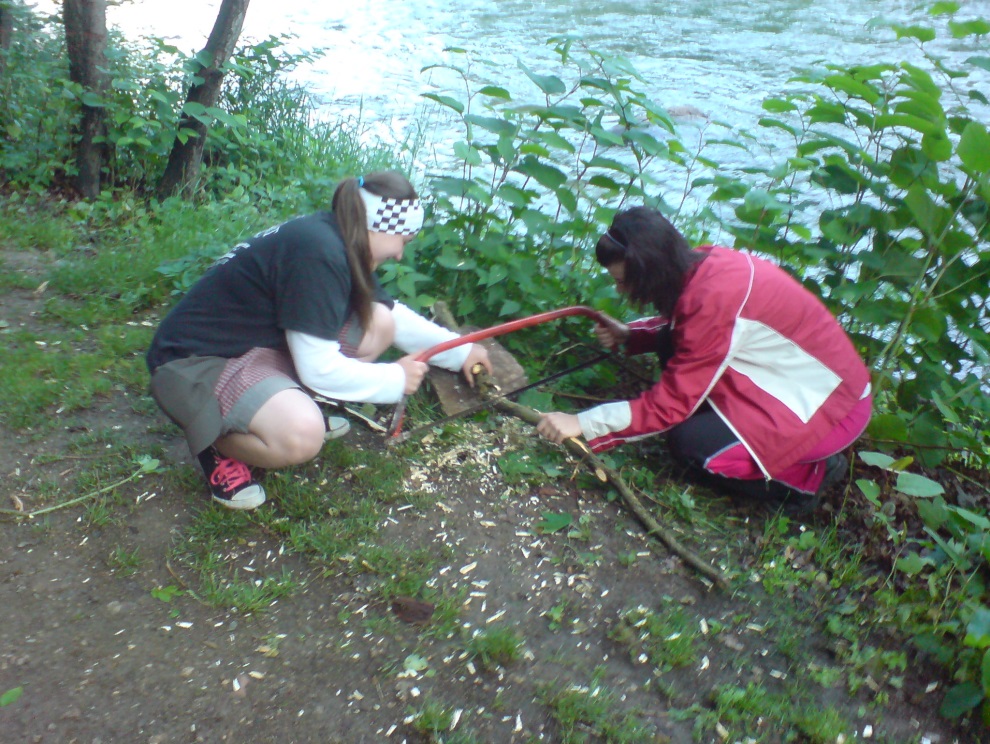 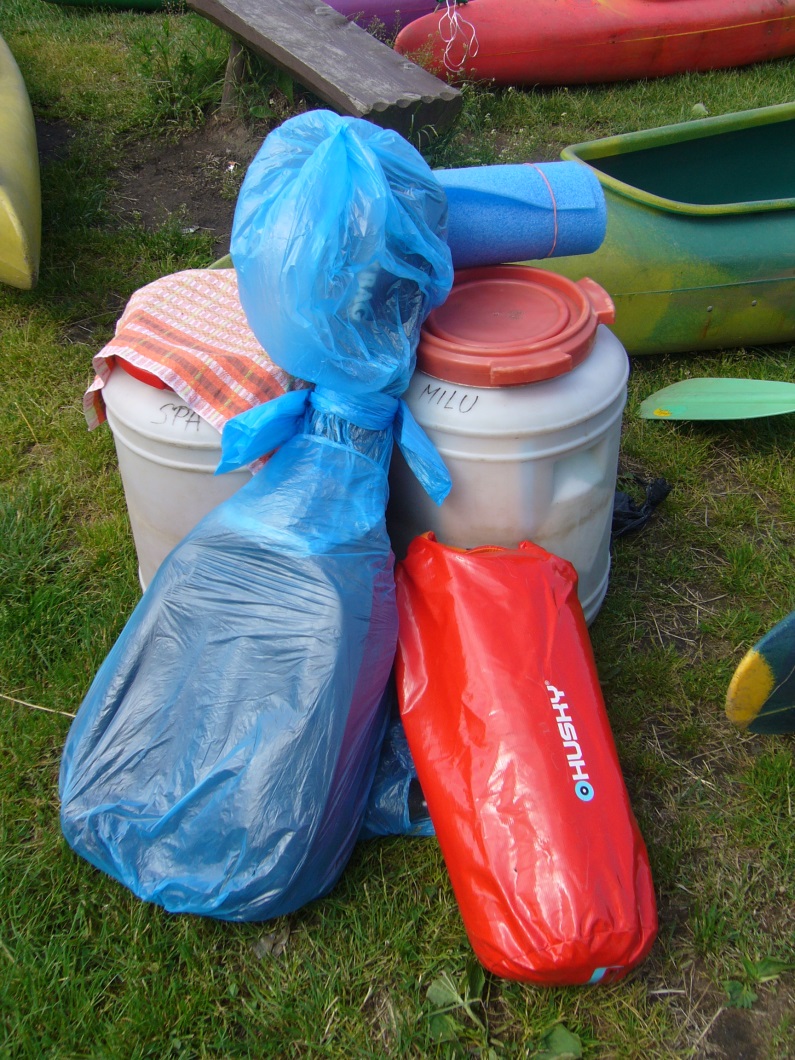 Táboření
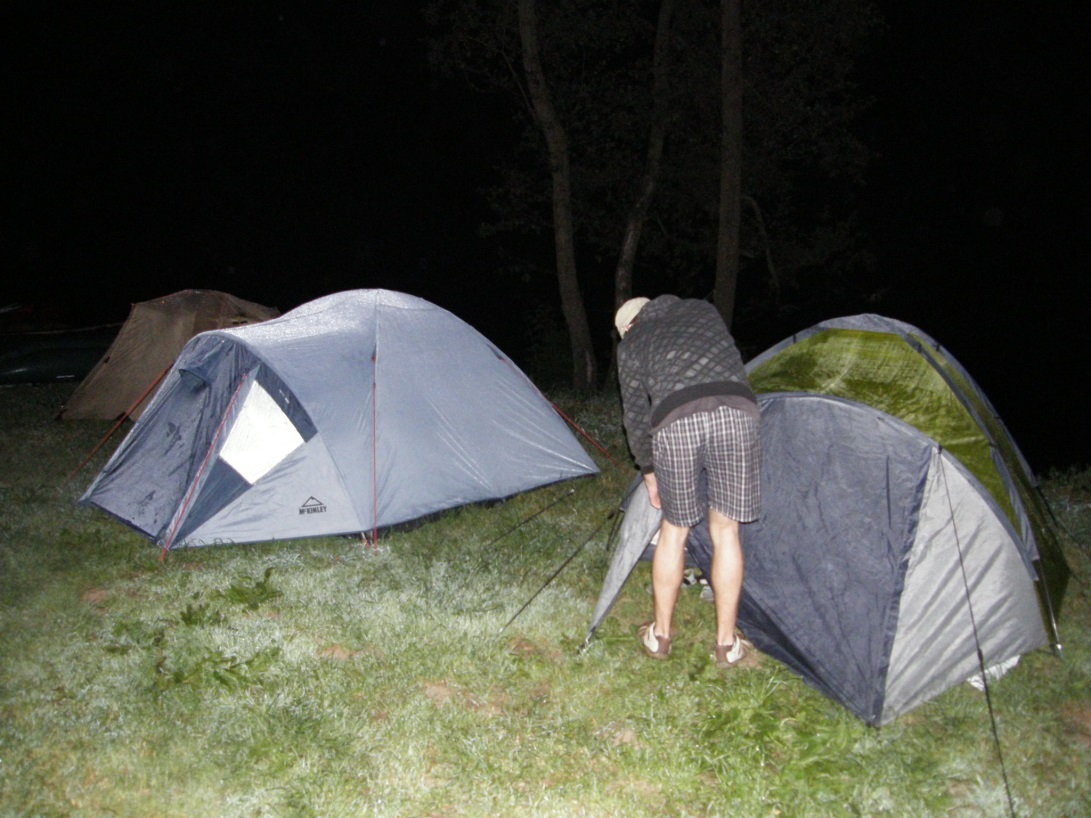 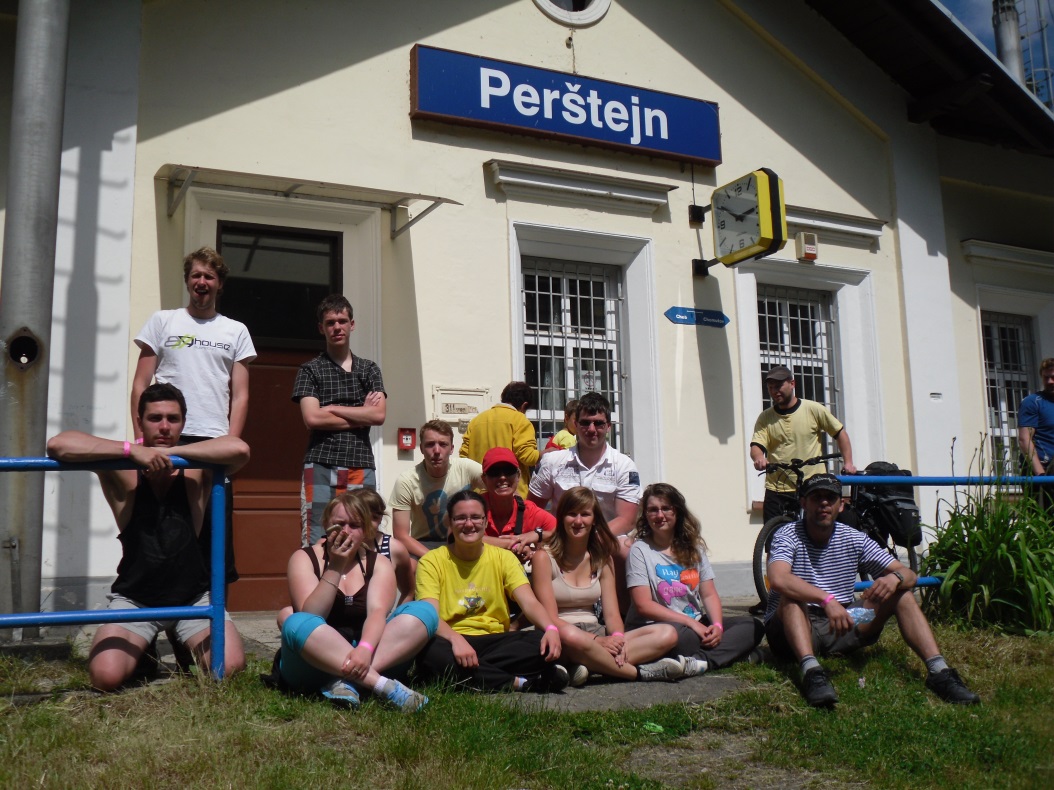 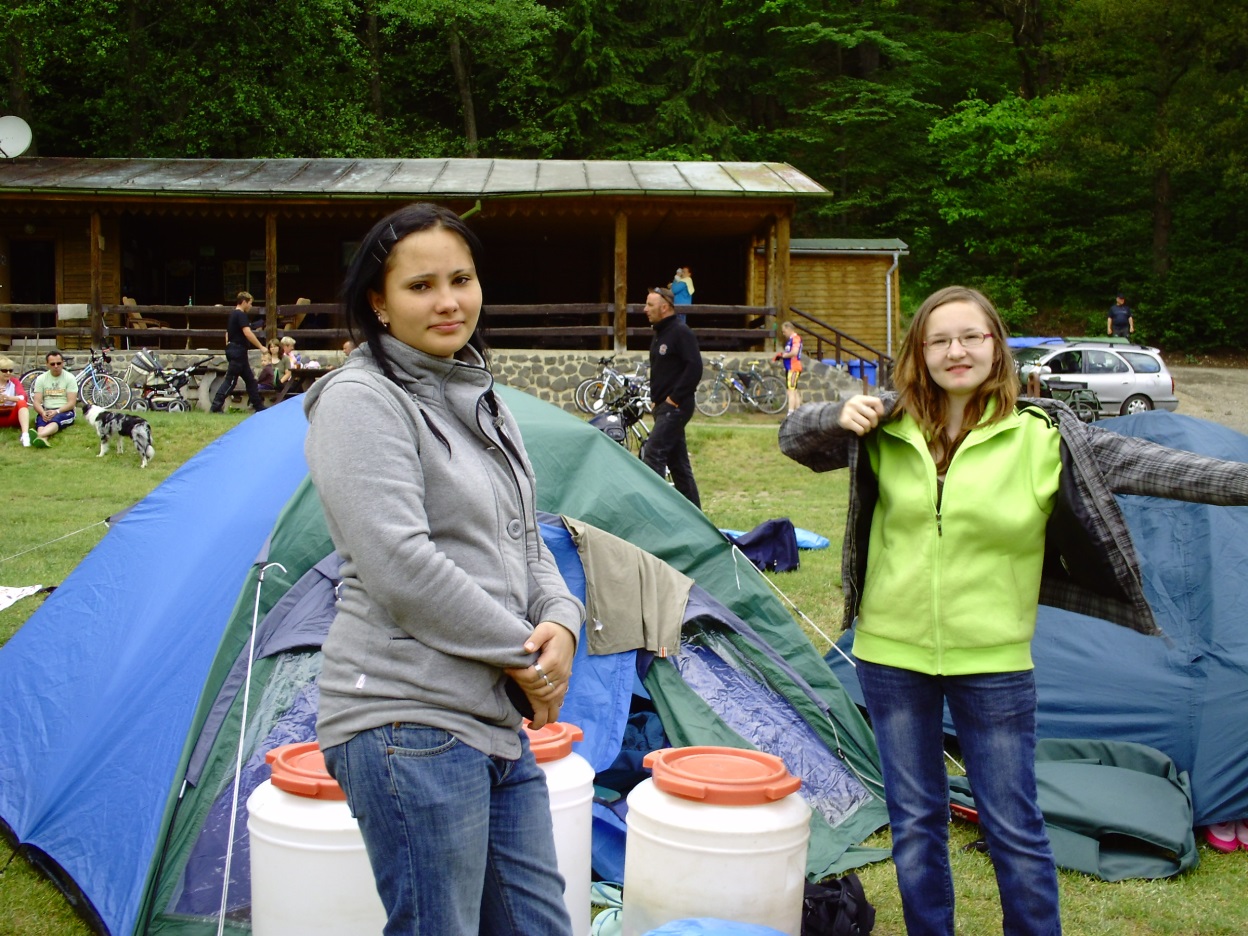 Stanování



 Balení
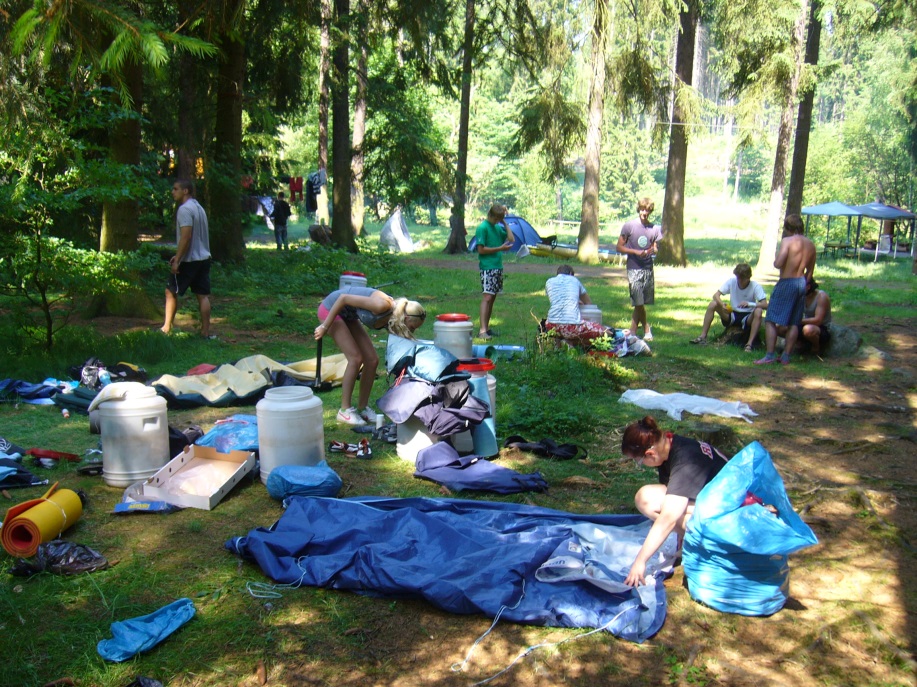 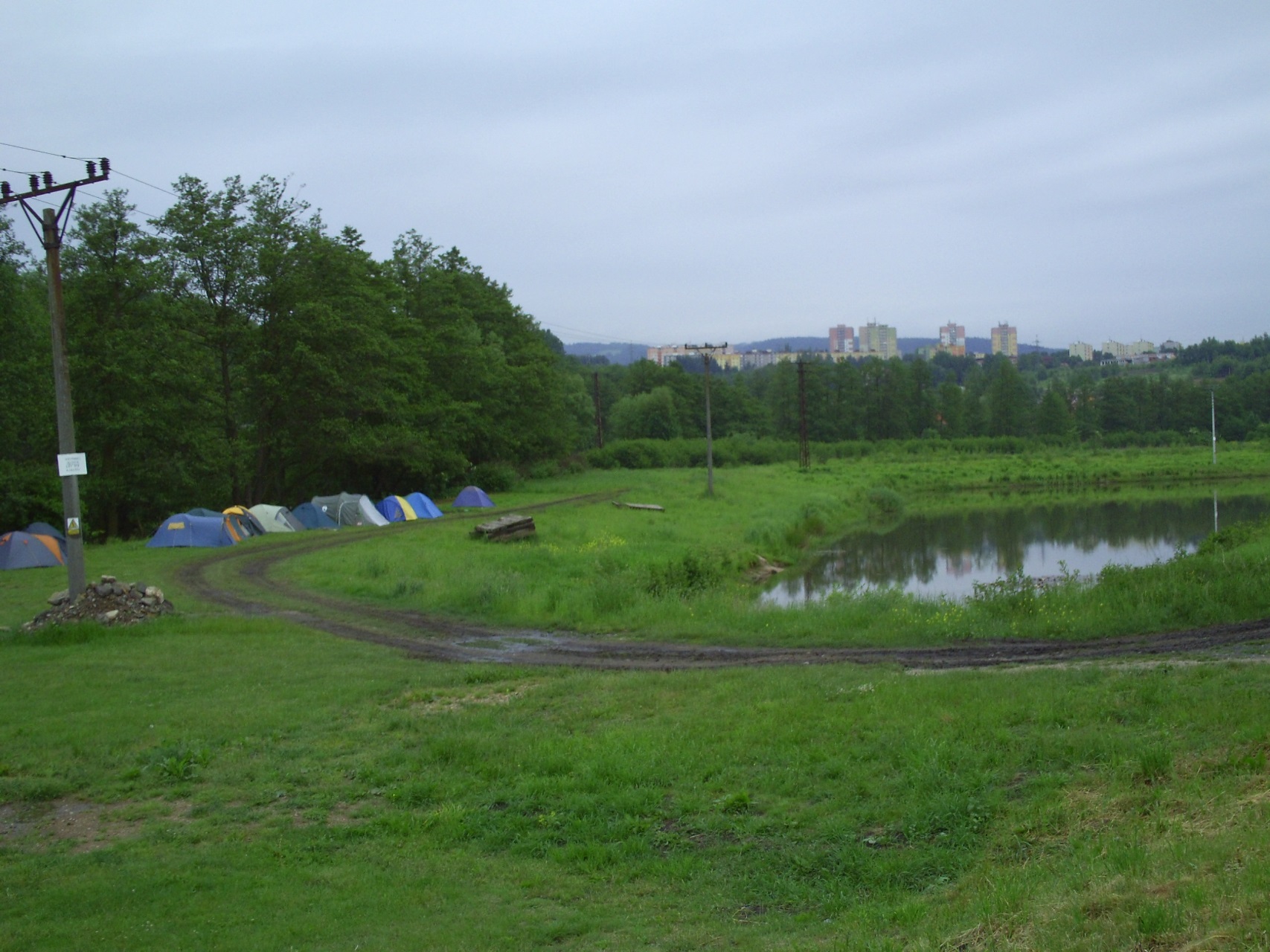 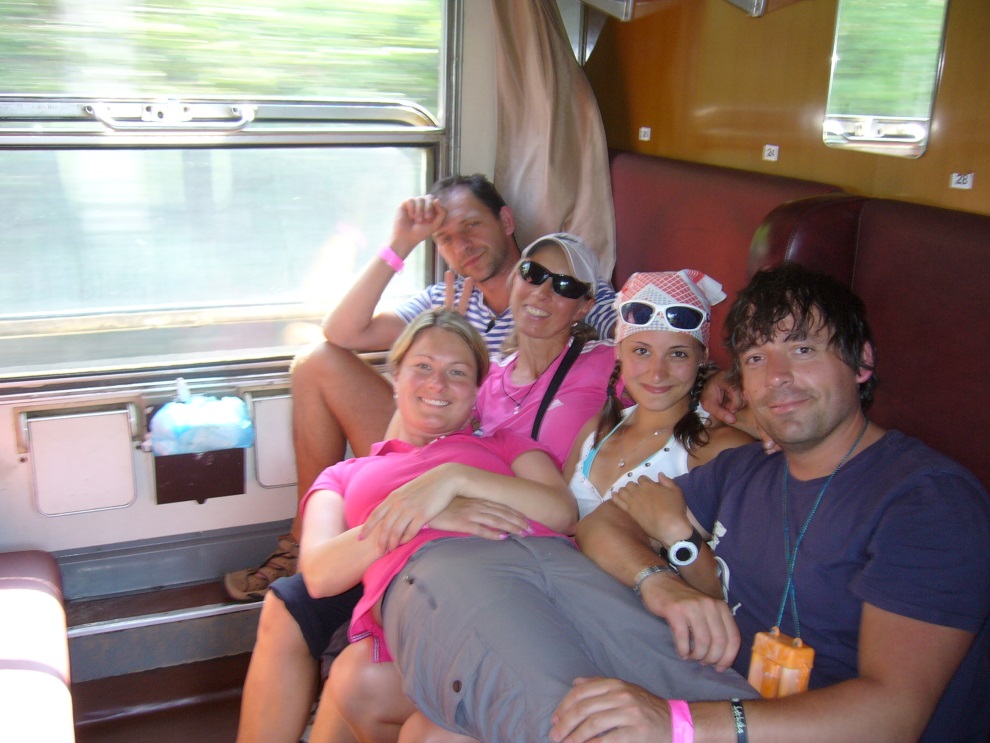 učitelé
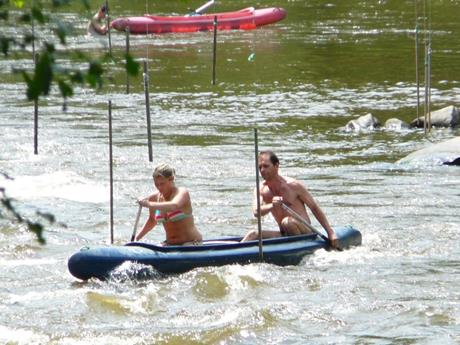 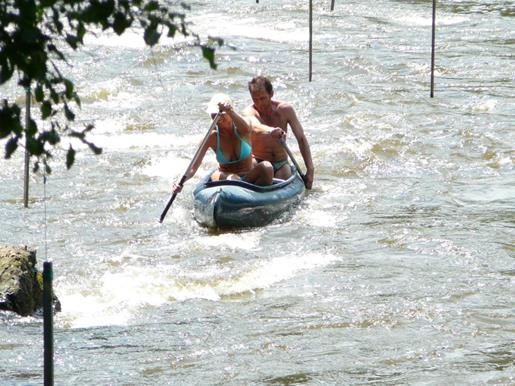 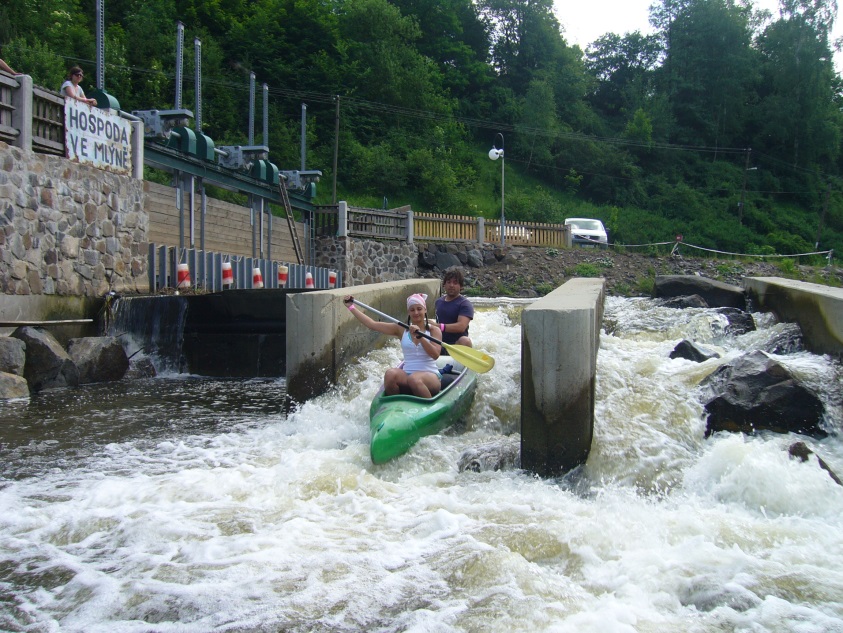 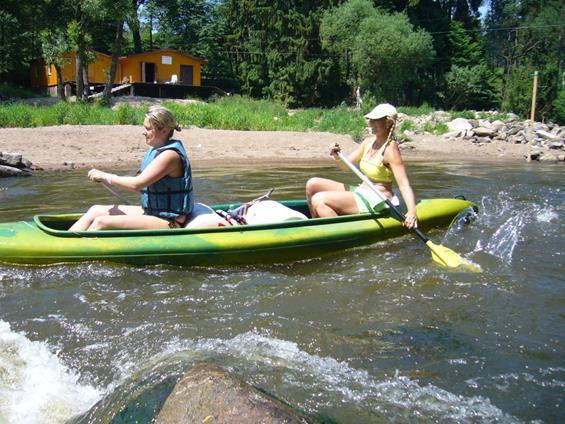 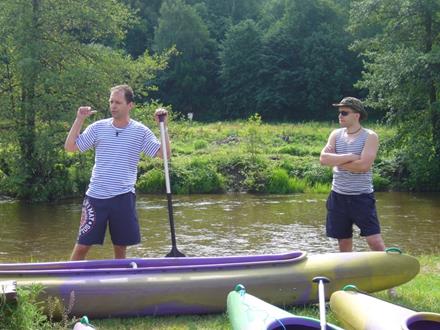 Ahóóój
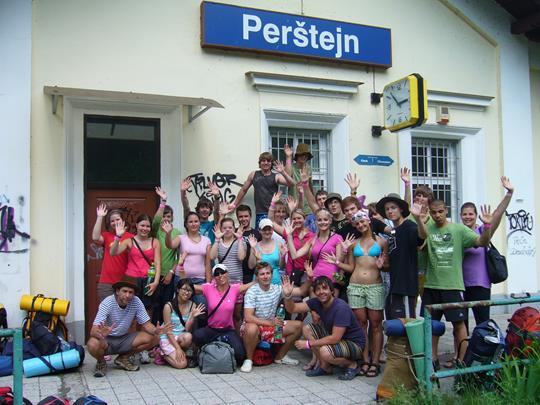